МБОУ «Заостровская СШ»  структурное подразделение  «Детский сад с. Заостровье»
ВОДА В ЖИЗНИ ЧЕЛОВЕКА
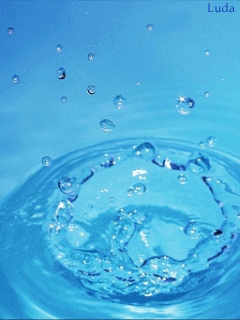 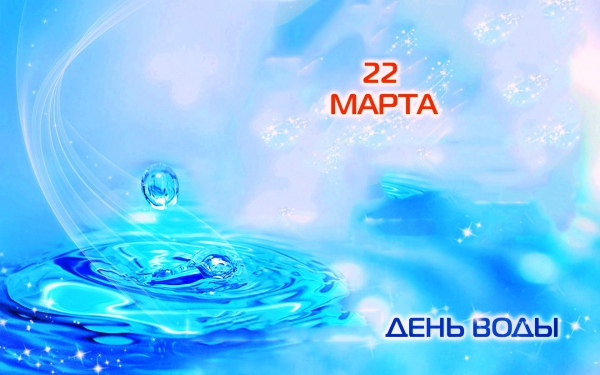 БЕЗ ВОДЫ –ЖИЗНЬ НЕВОЗМОЖНАвода нужна всем
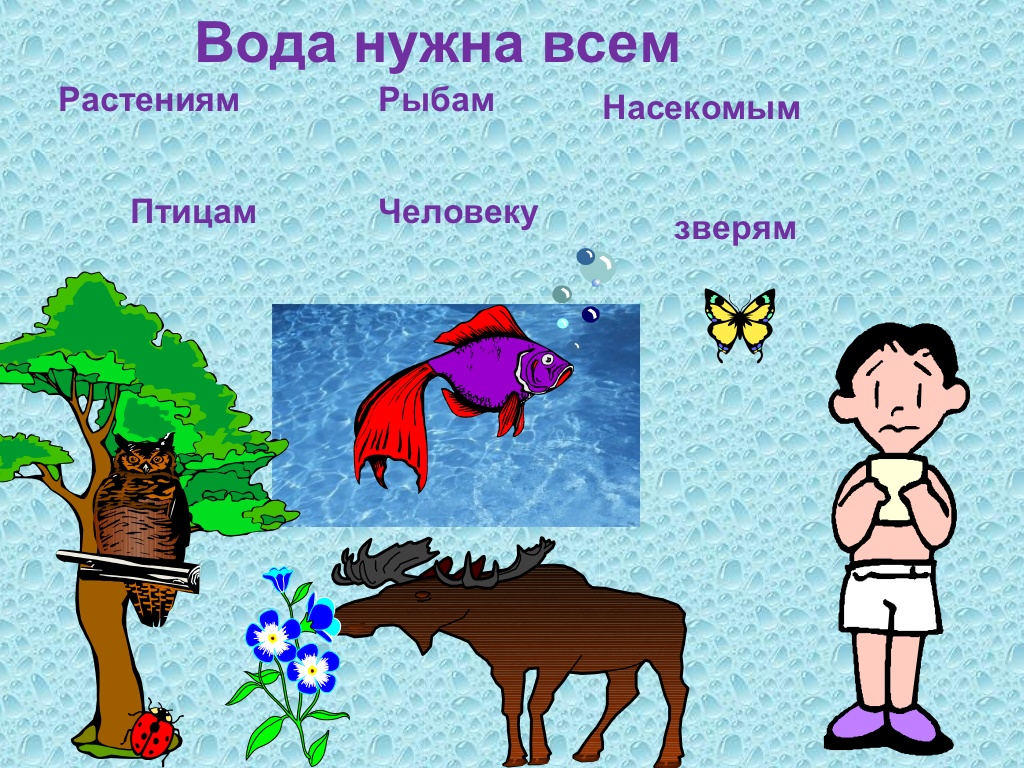 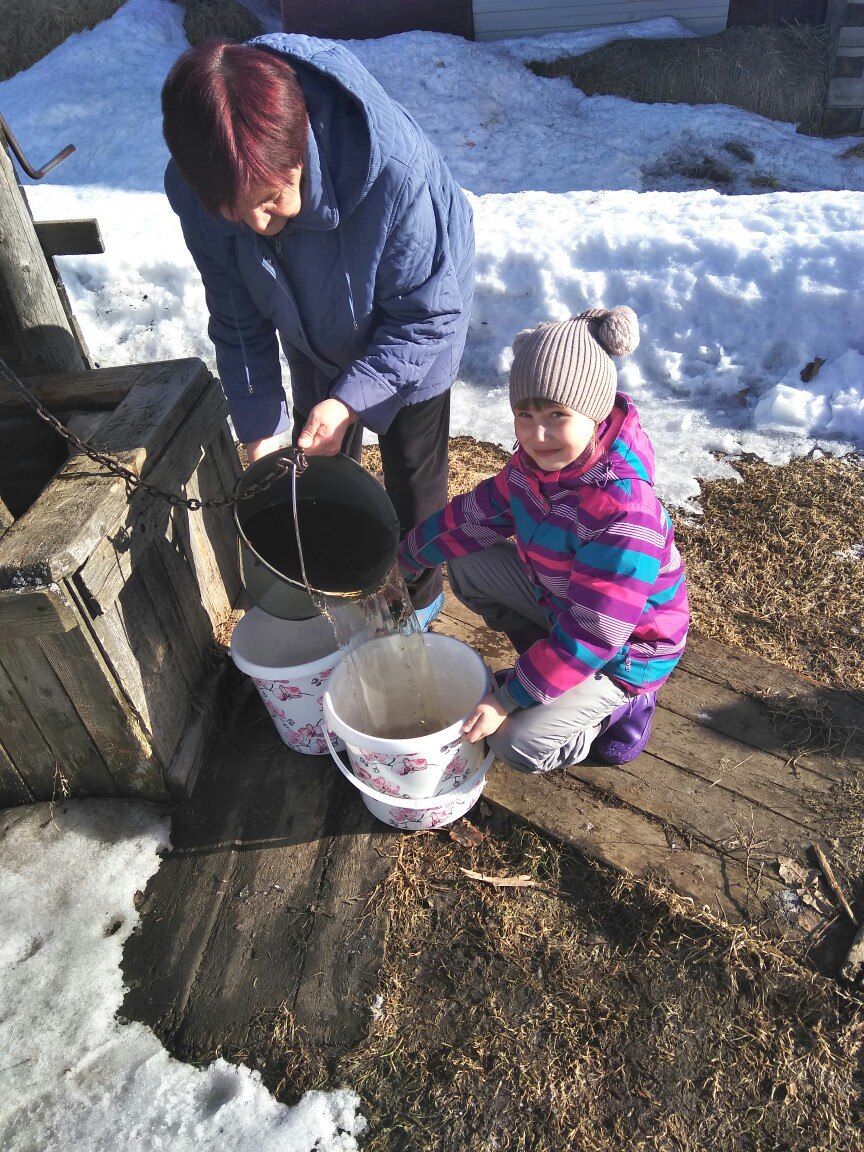 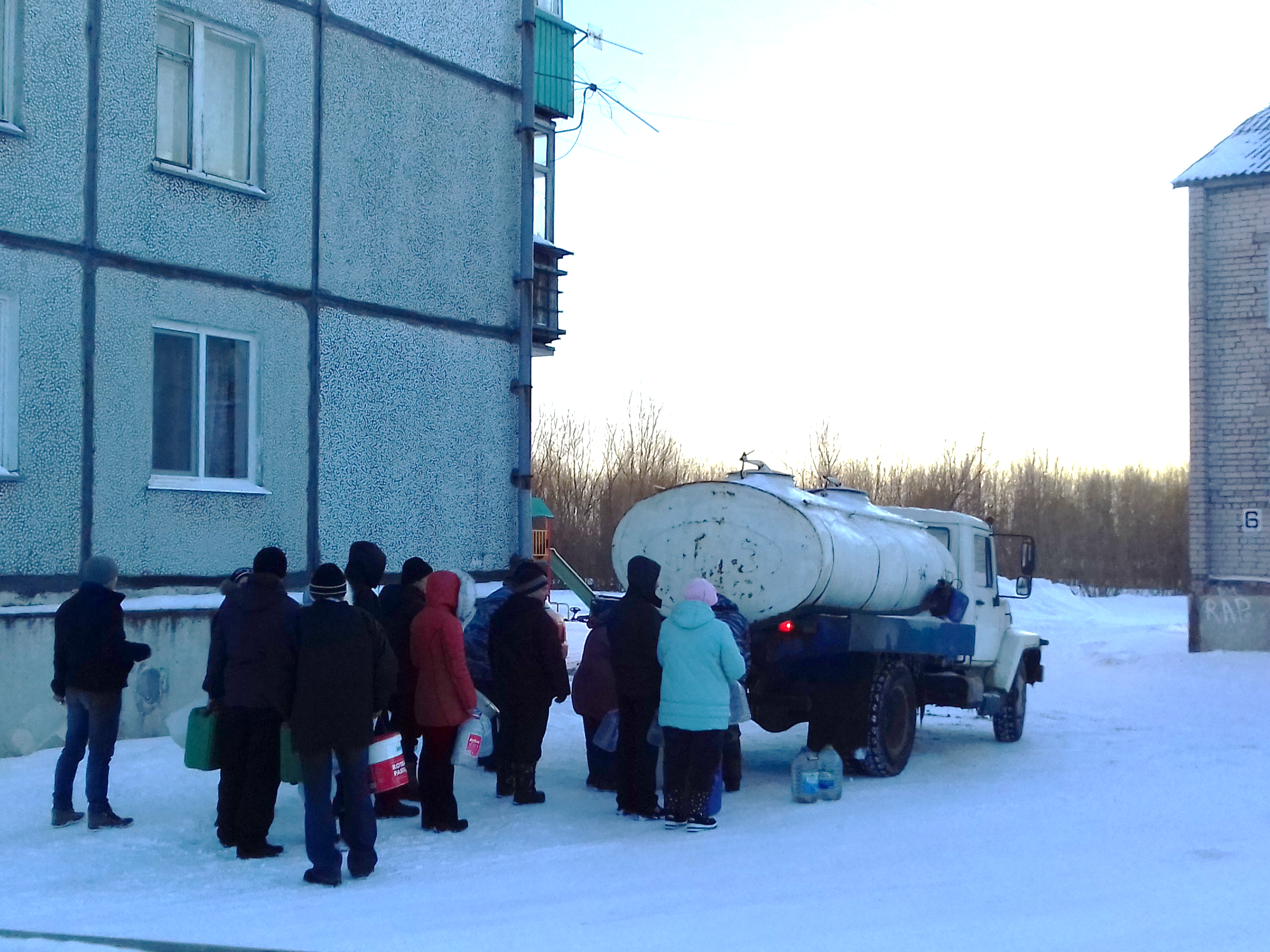 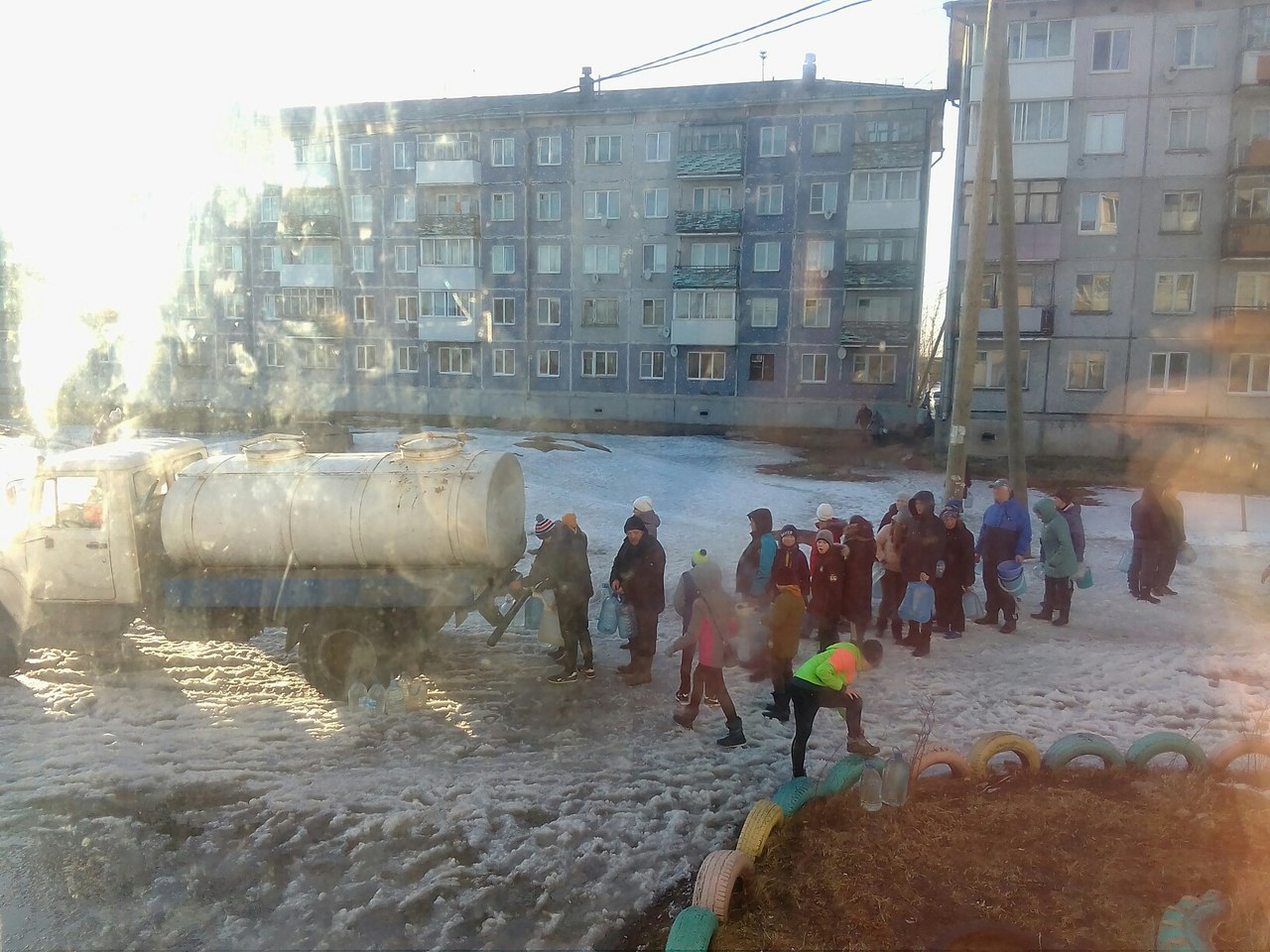 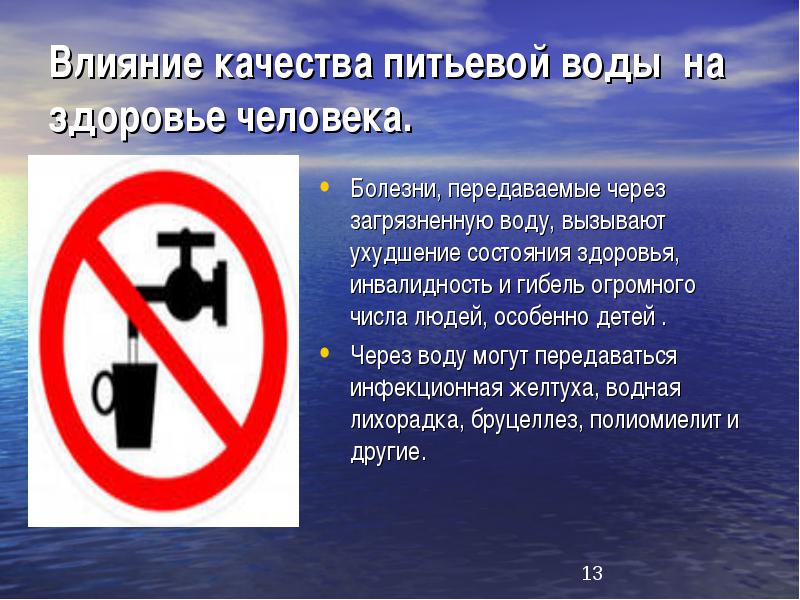 ЦЕЛЬ

Выяснить почему жители не используют воду из-под крана для приготовления пищи.

    ЗАДАЧИ

1. Обобщить знания о воде, ее значении в жизни человека.
2. Узнать, как вода поступает в наши квартиры.
3. Выяснить почему вода из крана течет грязная.
4.Что нужно сделать для улучшения качества воды.
 
     ГИПОТЕЗА 

Вода нашего поселка
вредна для здоровья человека и нуждается в очистке.
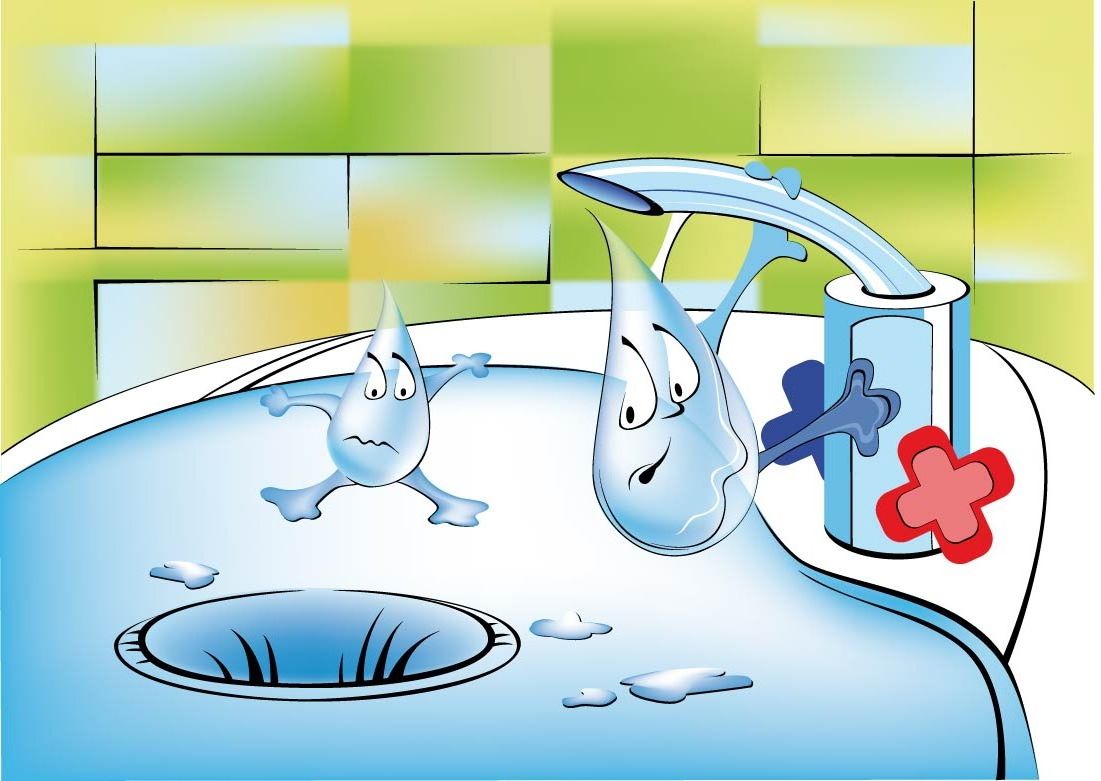 ДЛЯ ЧЕГО НУЖНА ВОДА?
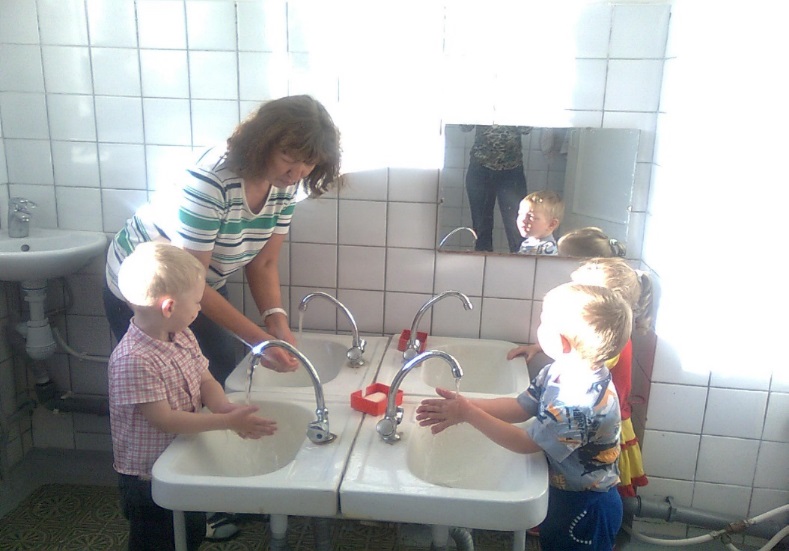 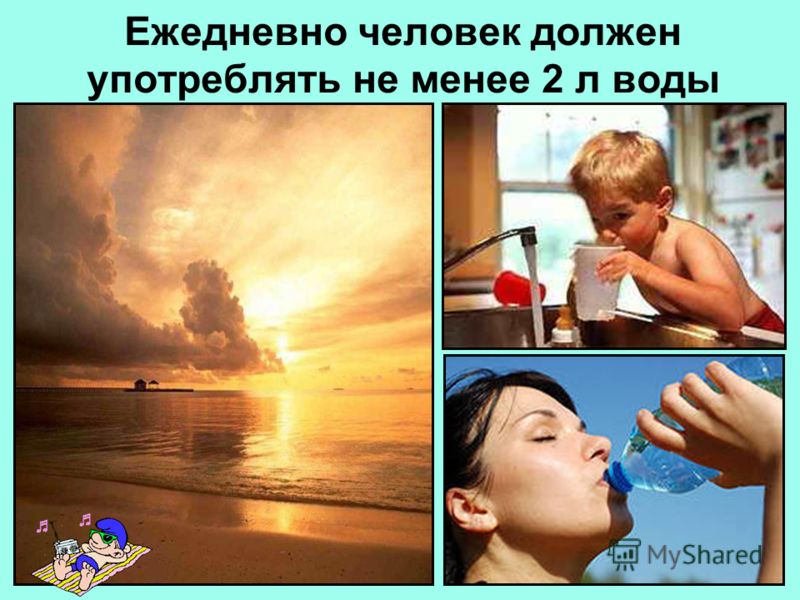 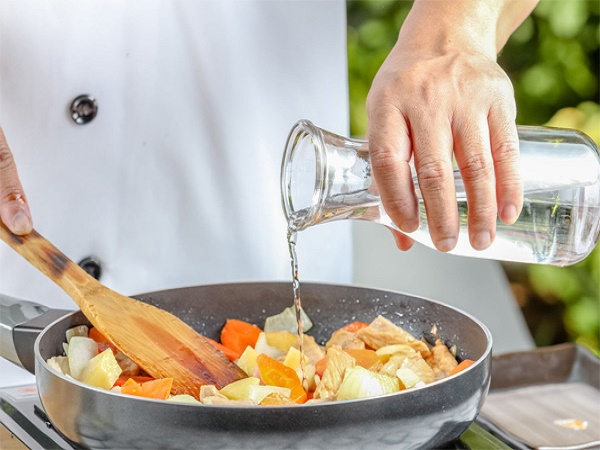 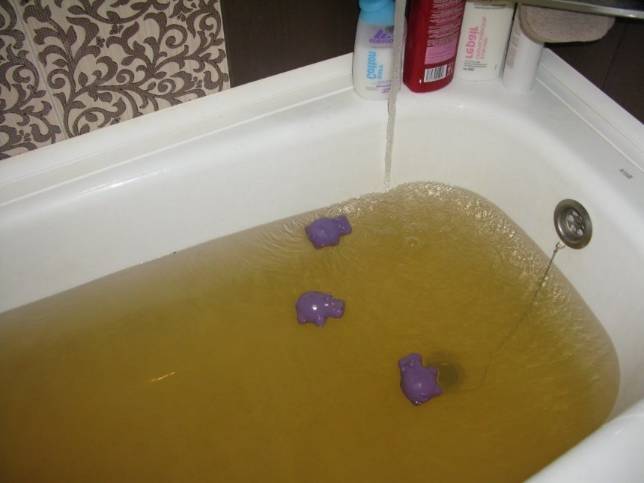 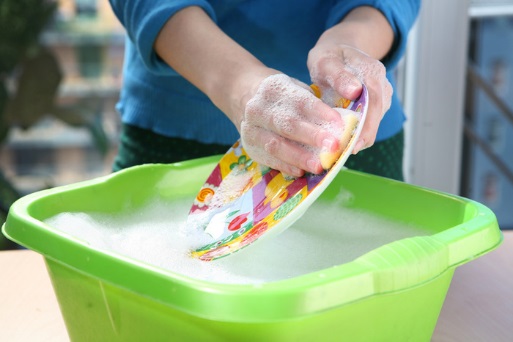 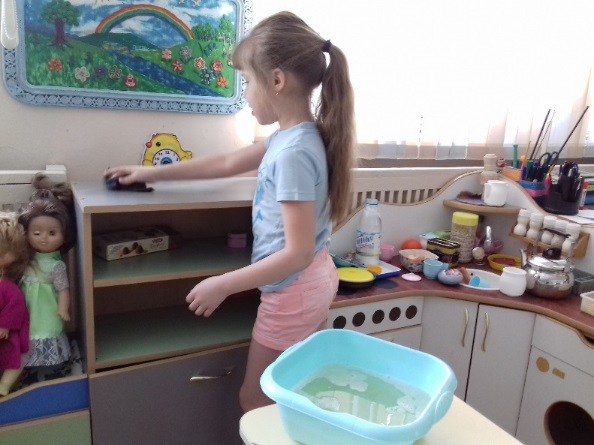 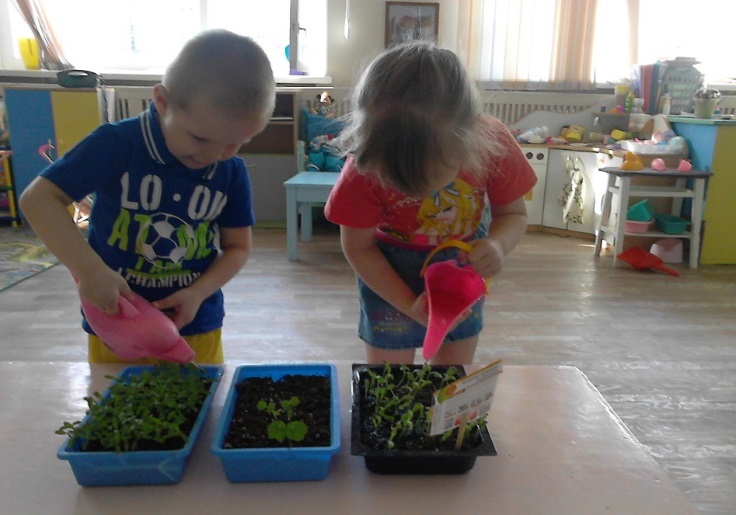 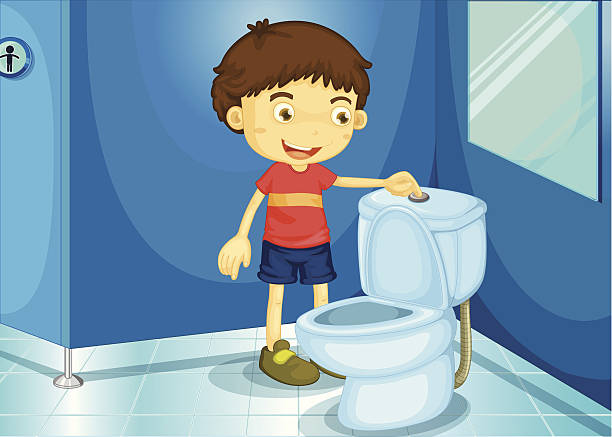 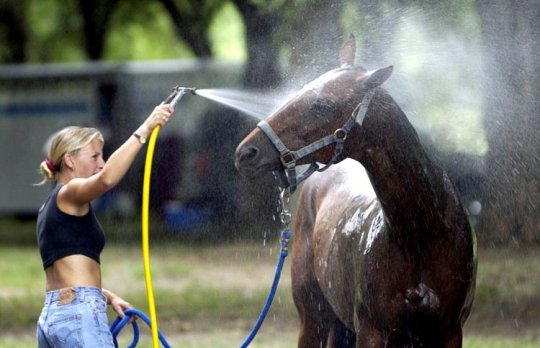 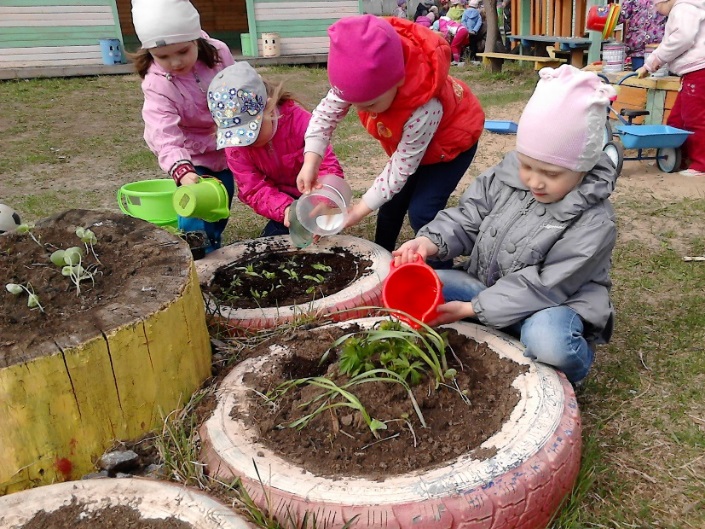 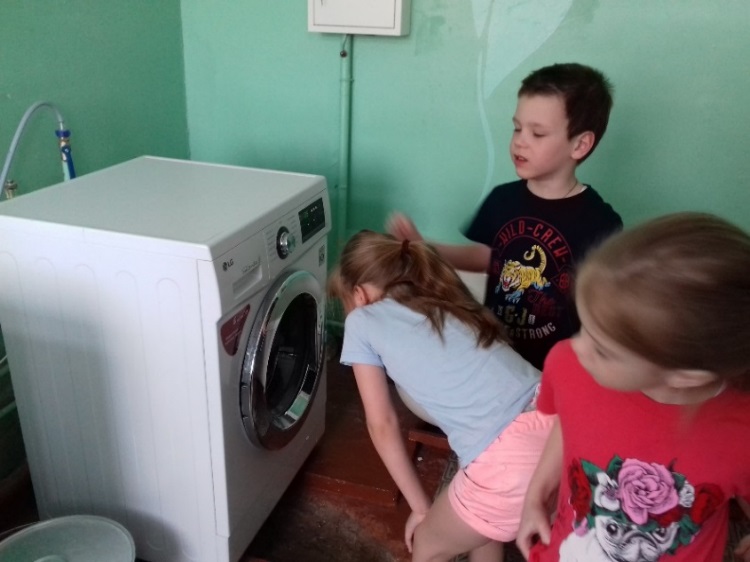 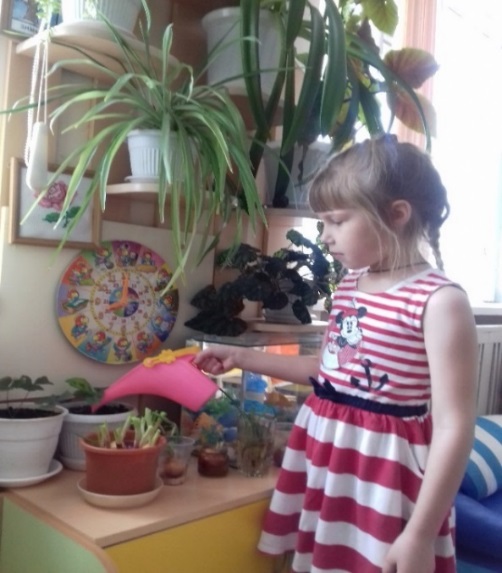 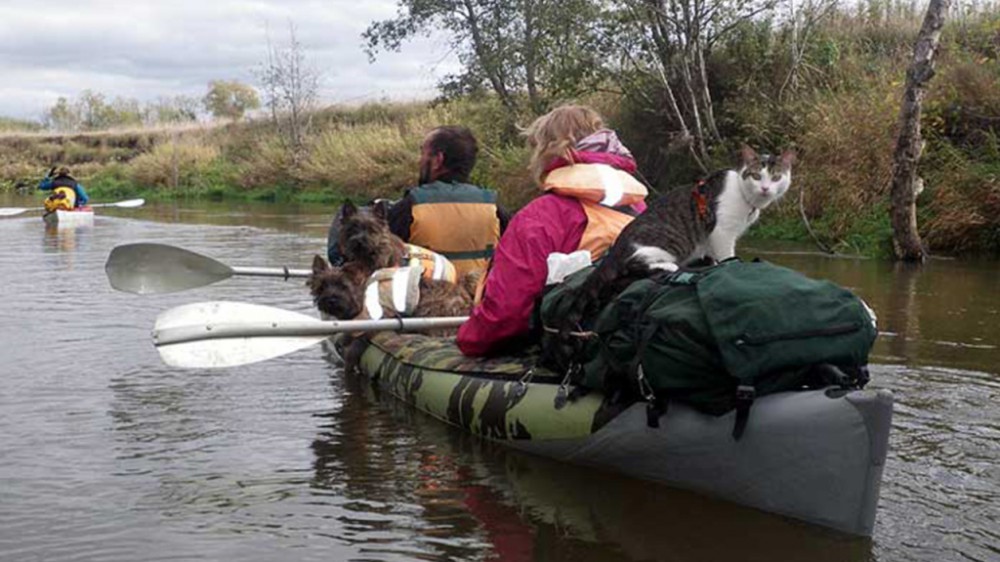 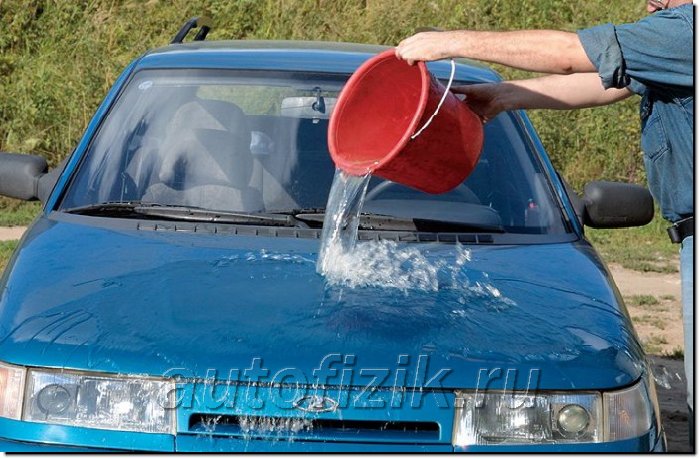 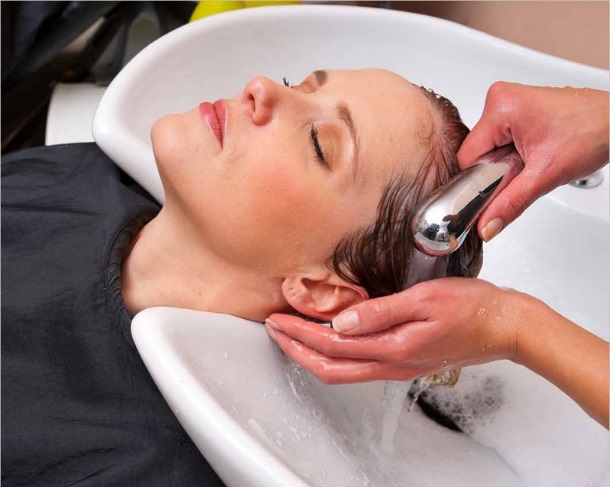 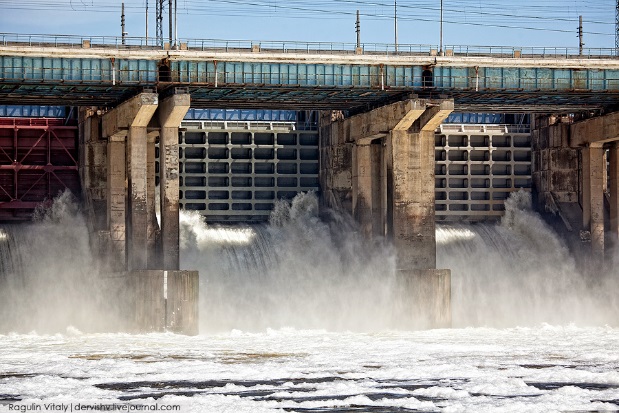 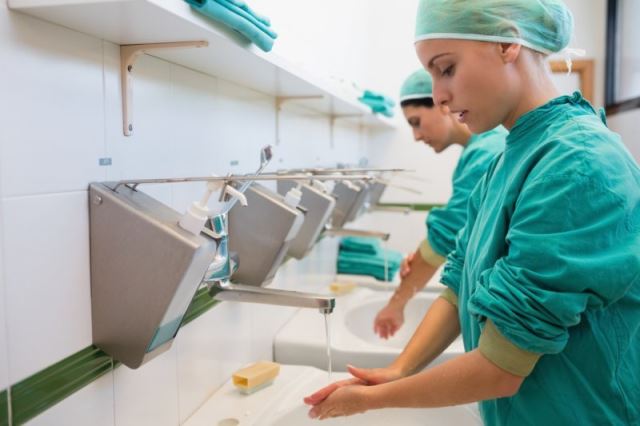 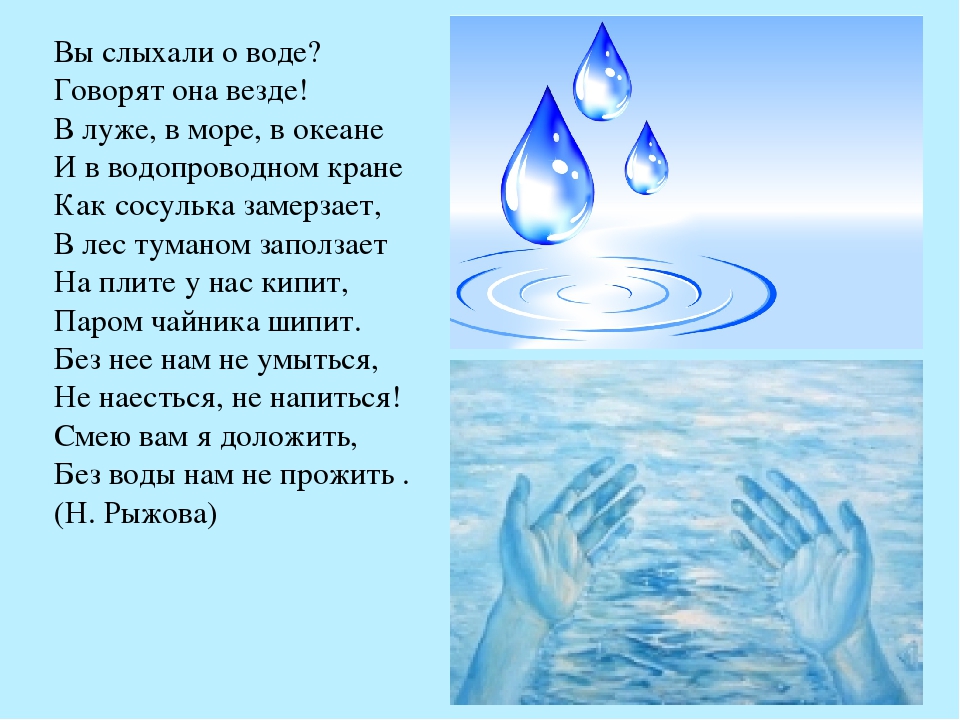 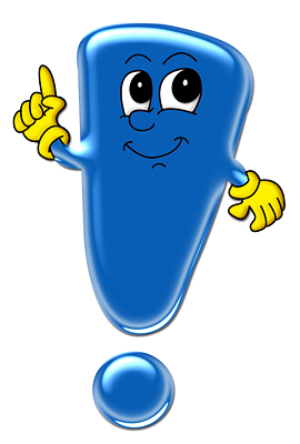 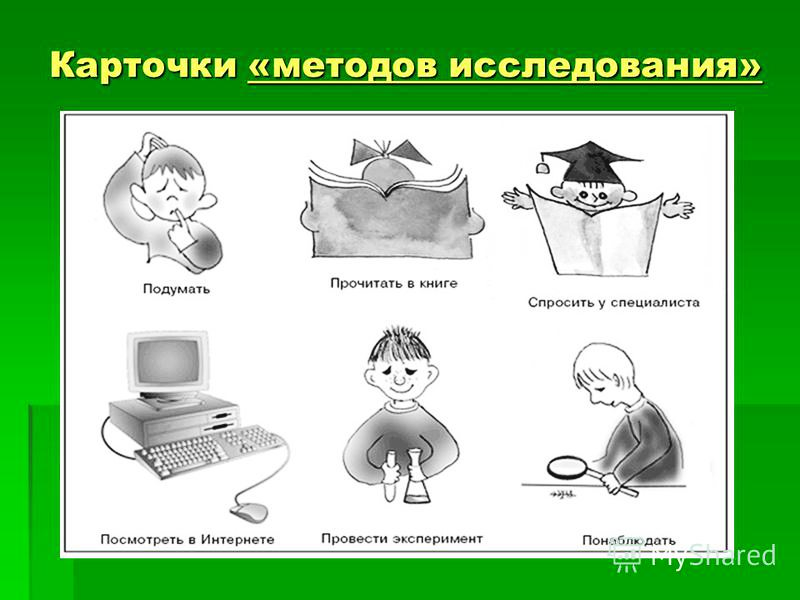 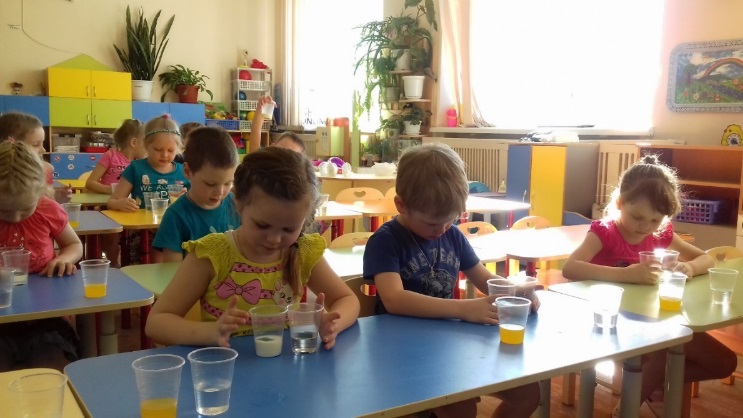 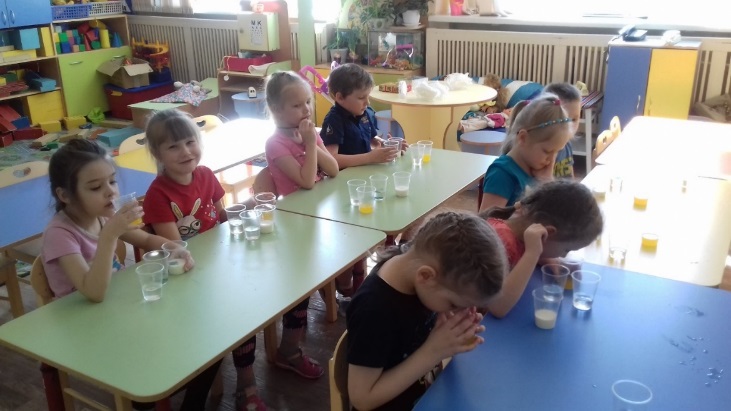 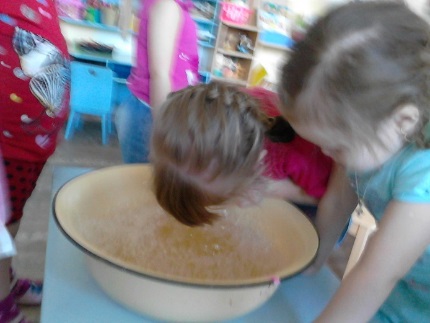 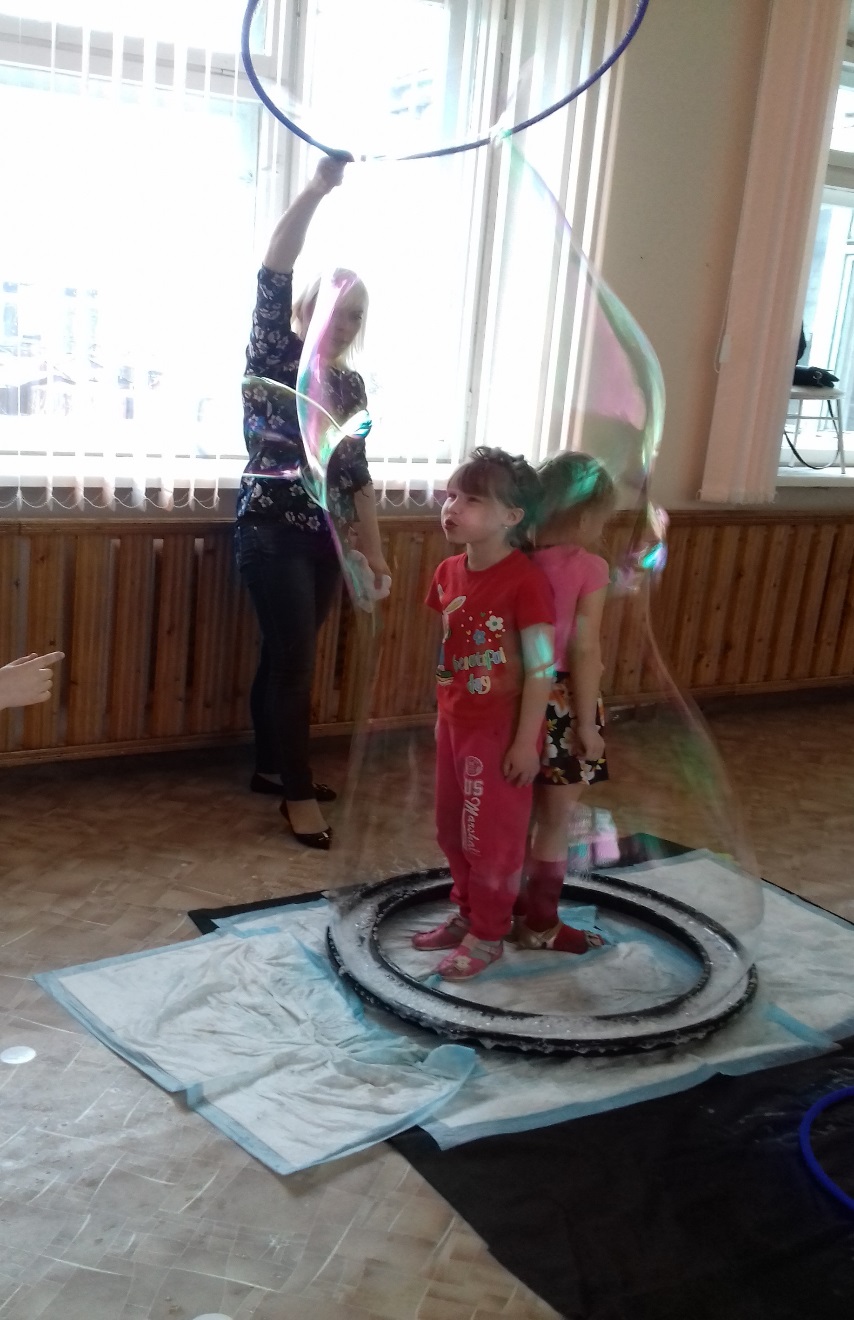 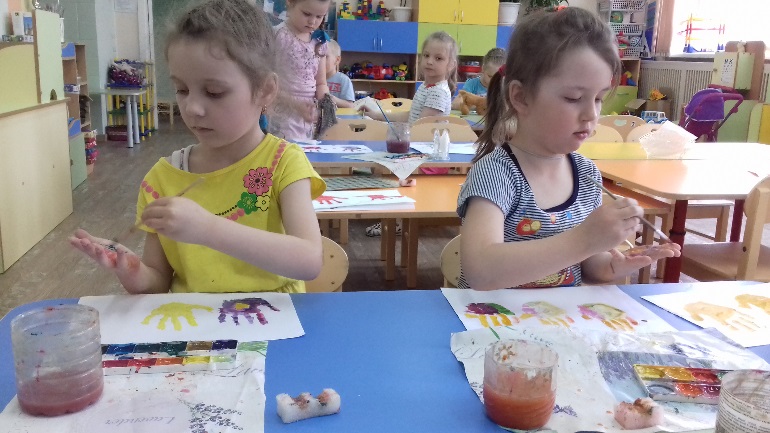 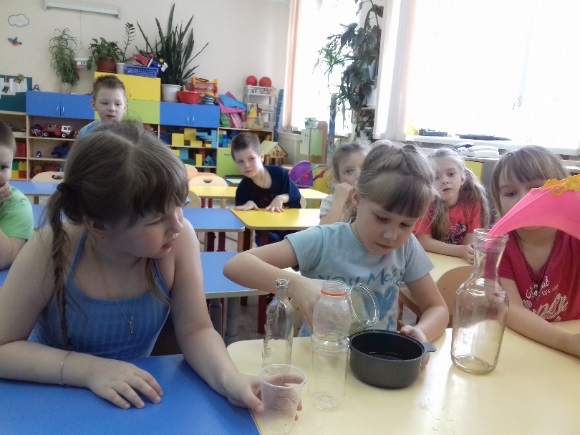 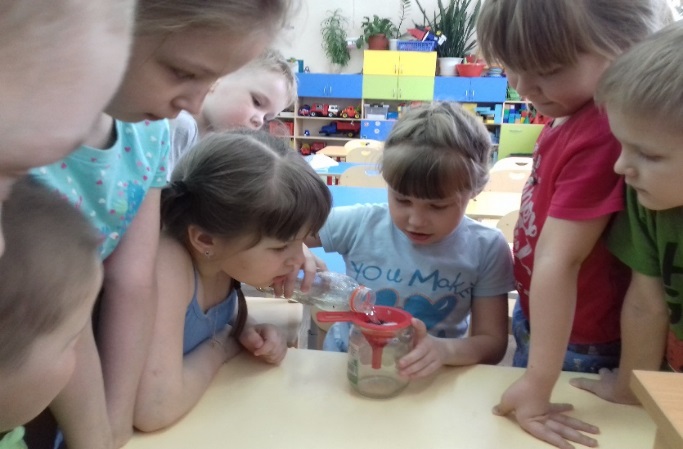 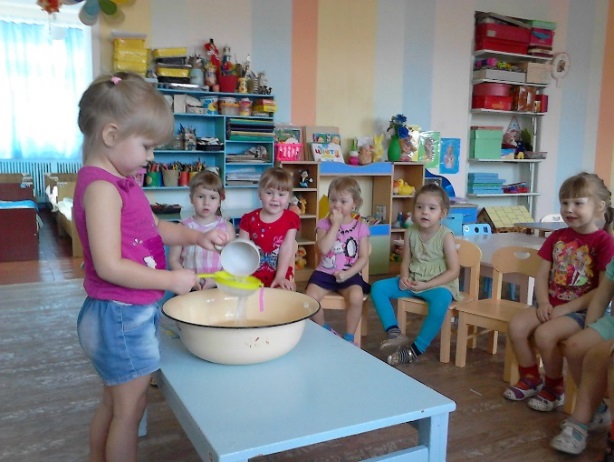 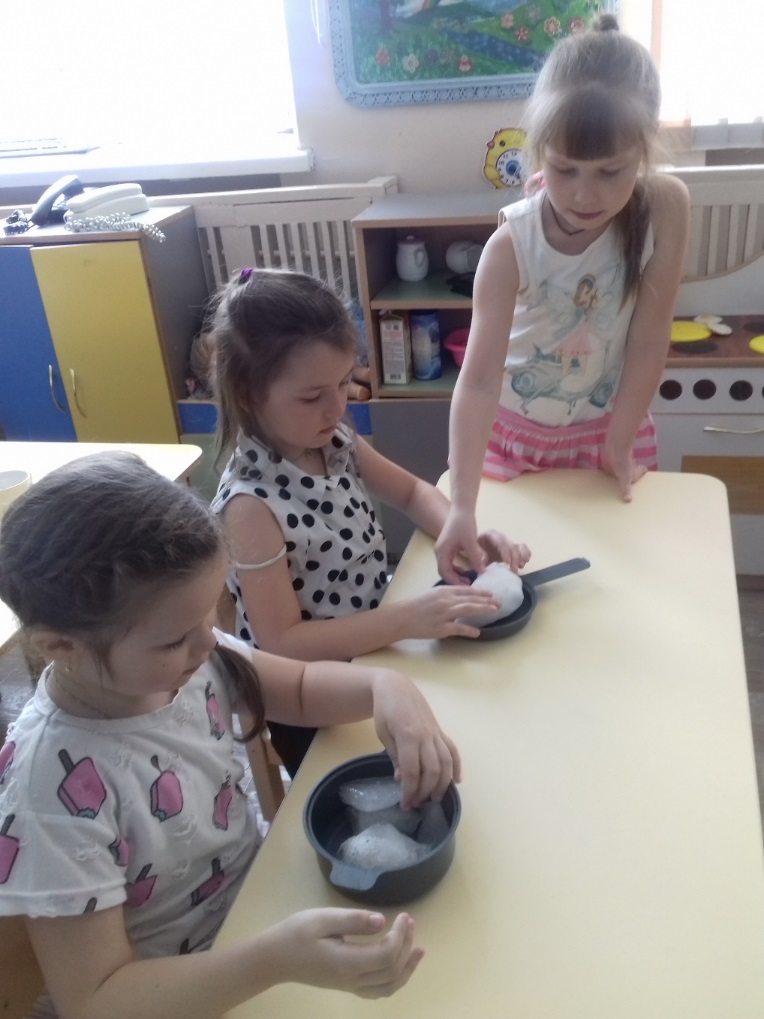 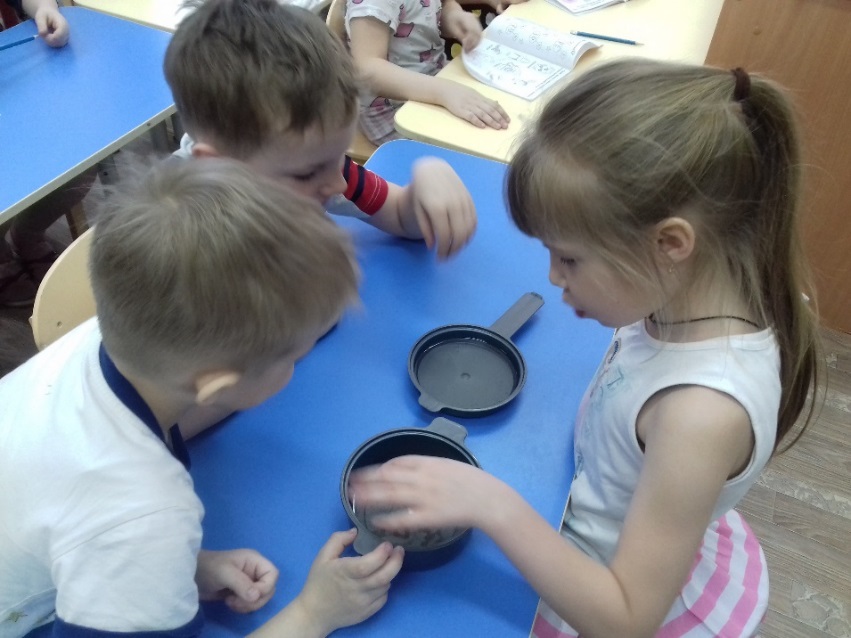 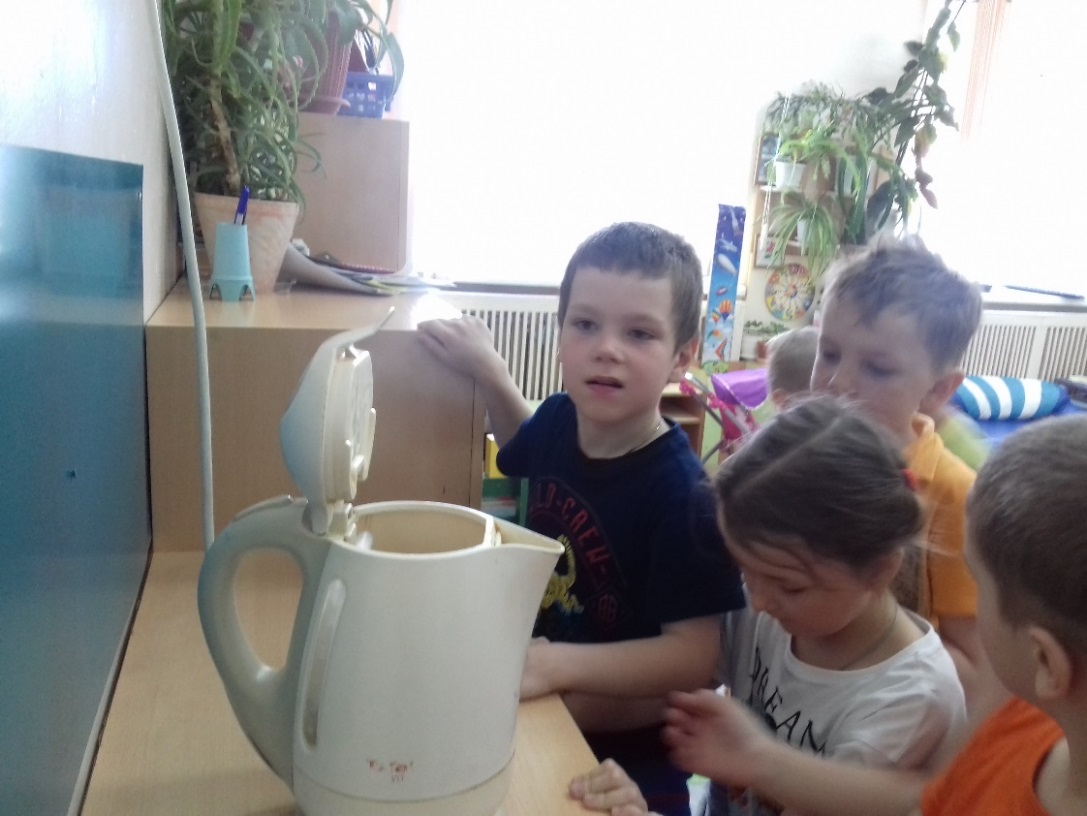 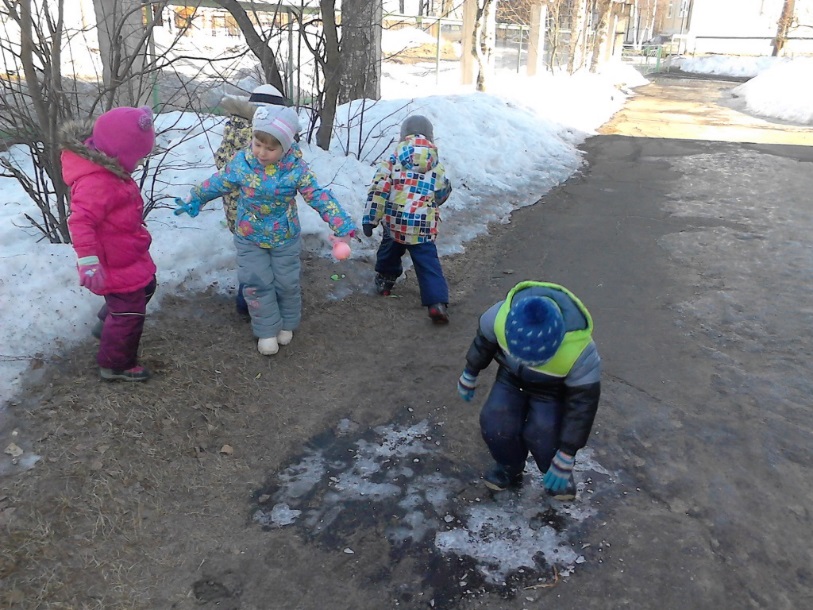 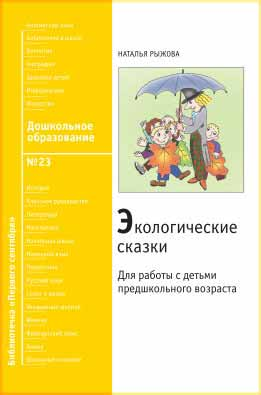 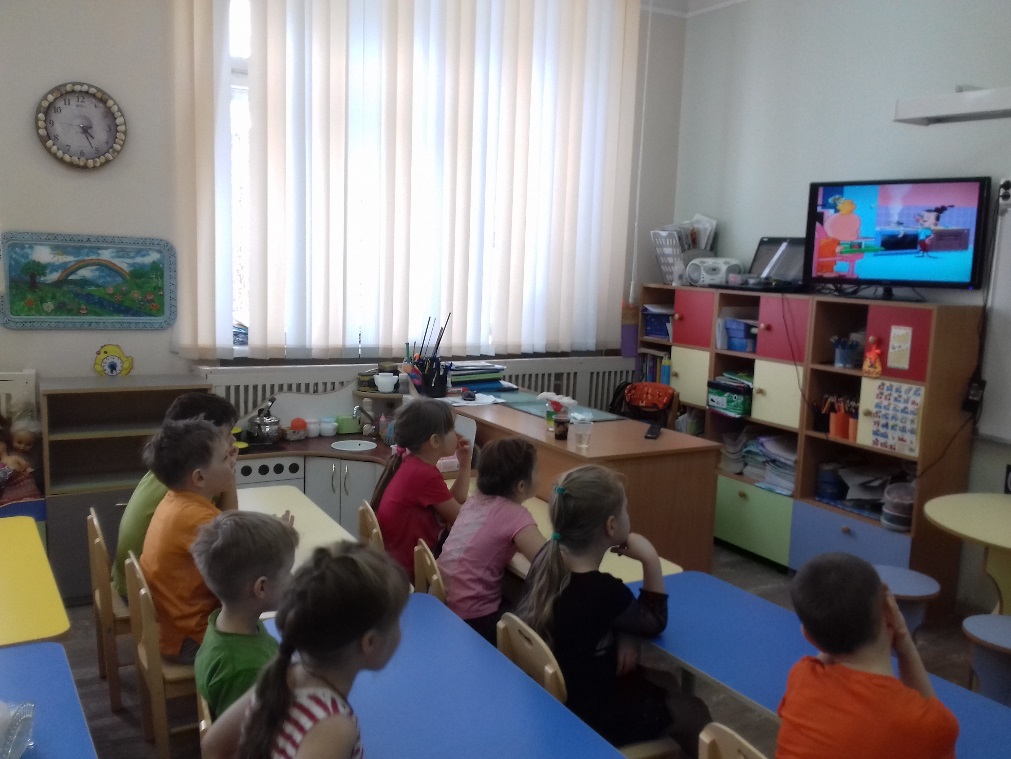 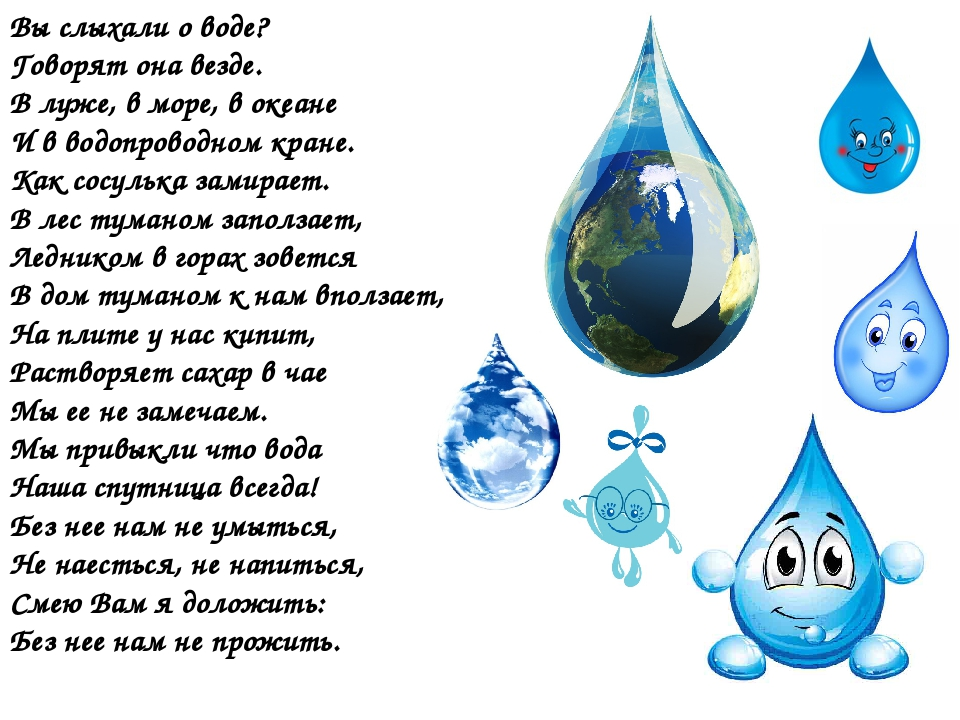 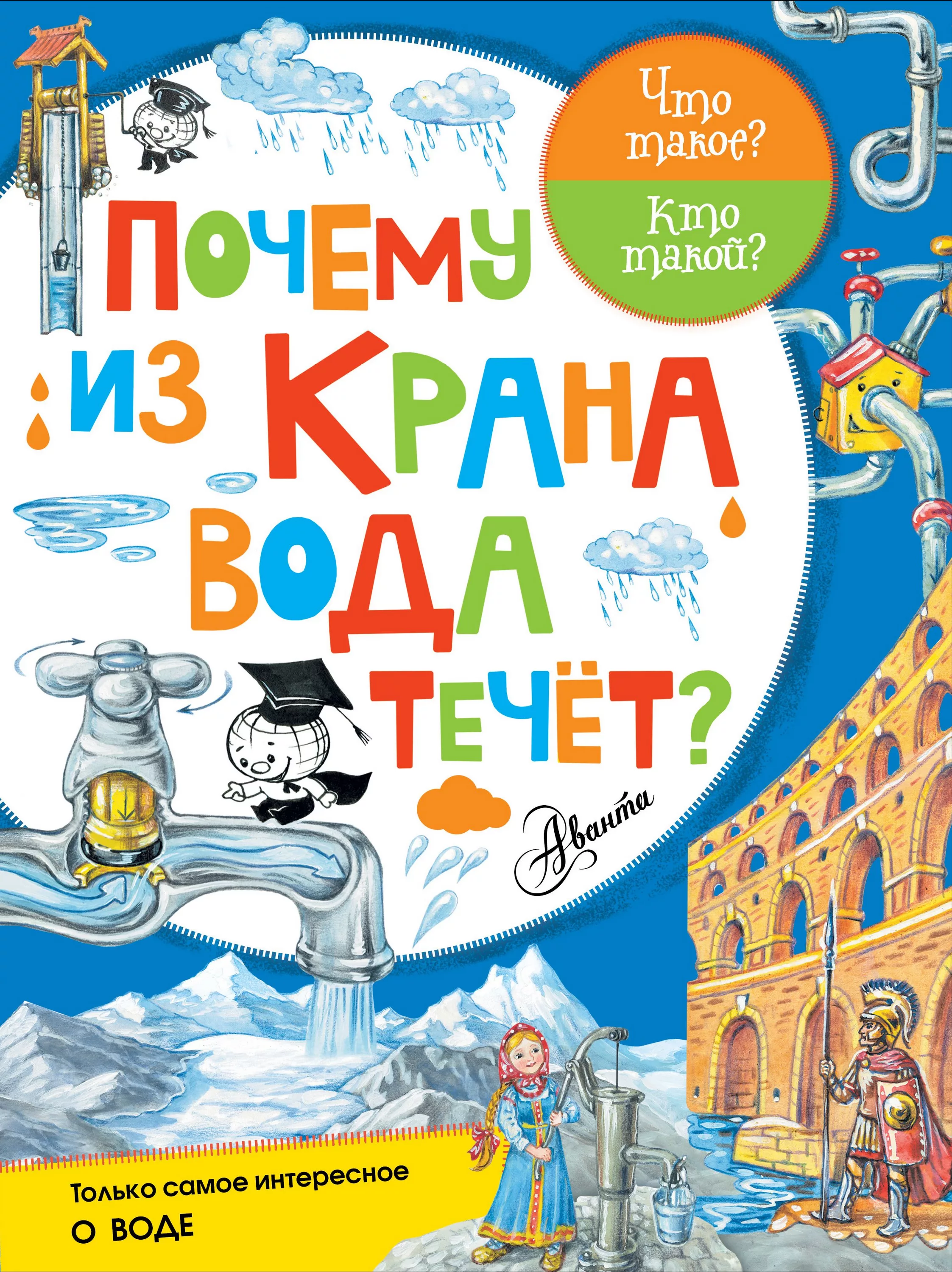 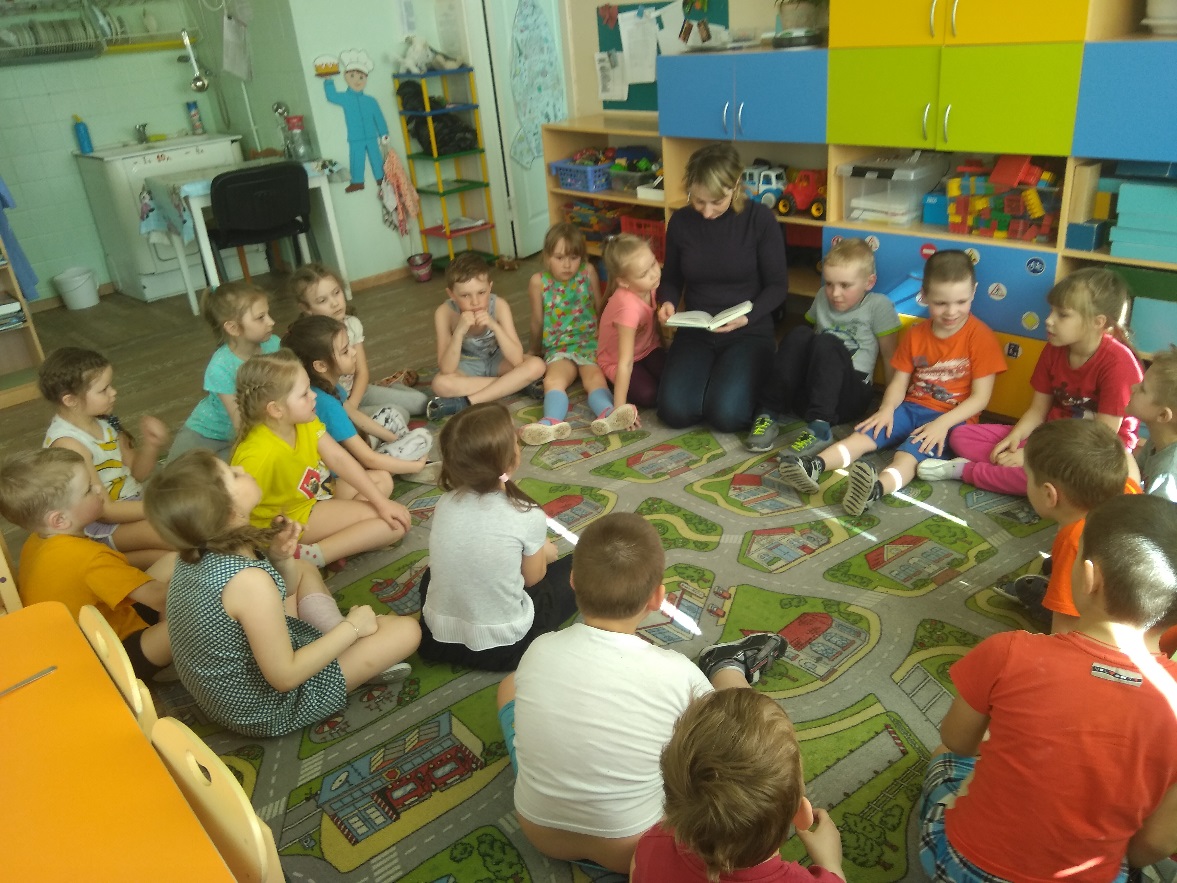 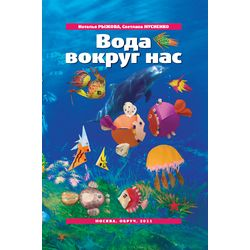 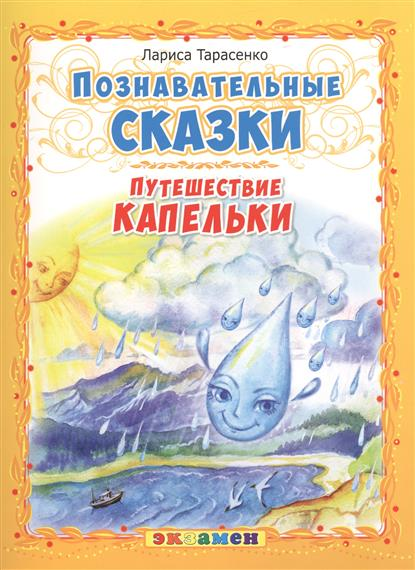 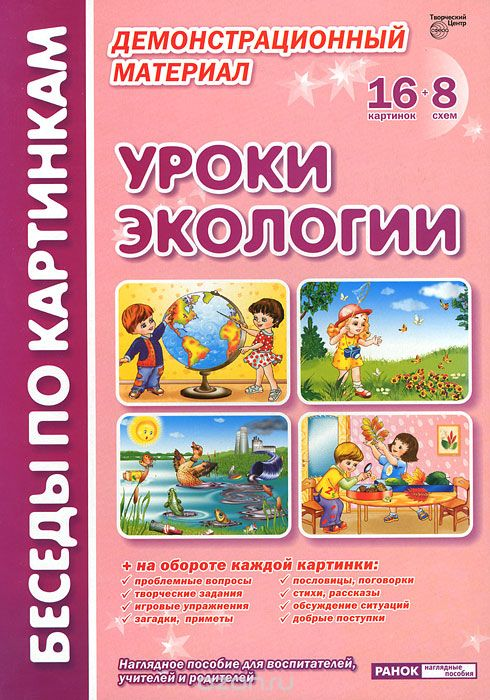 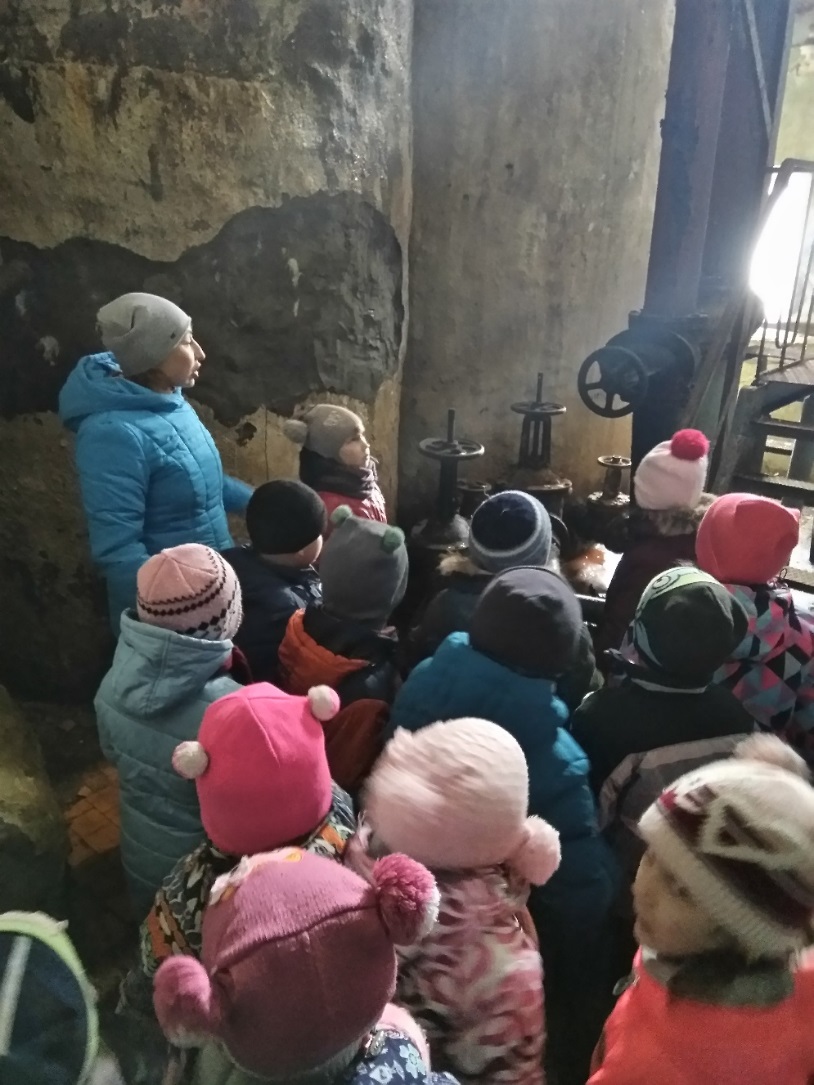 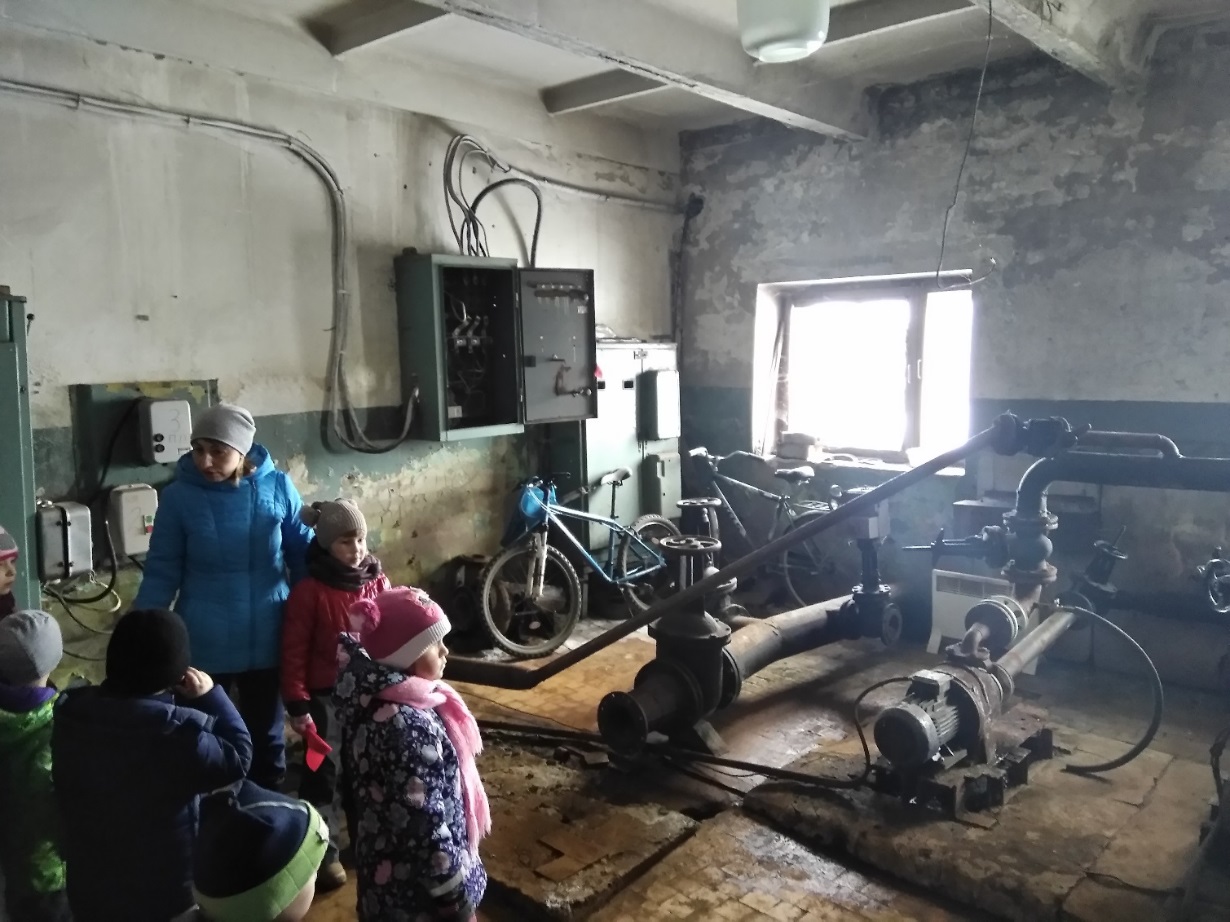 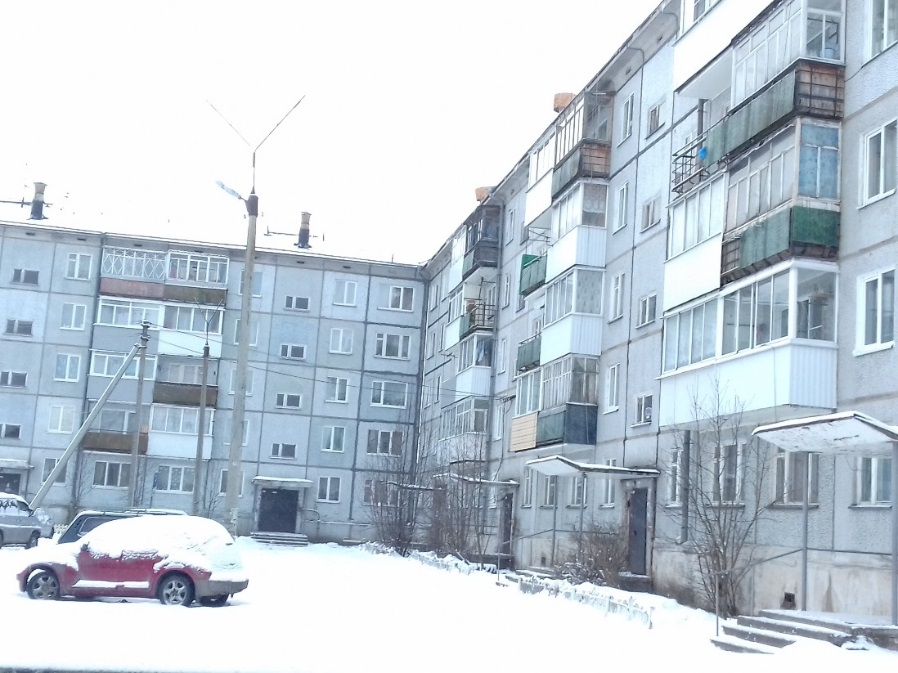 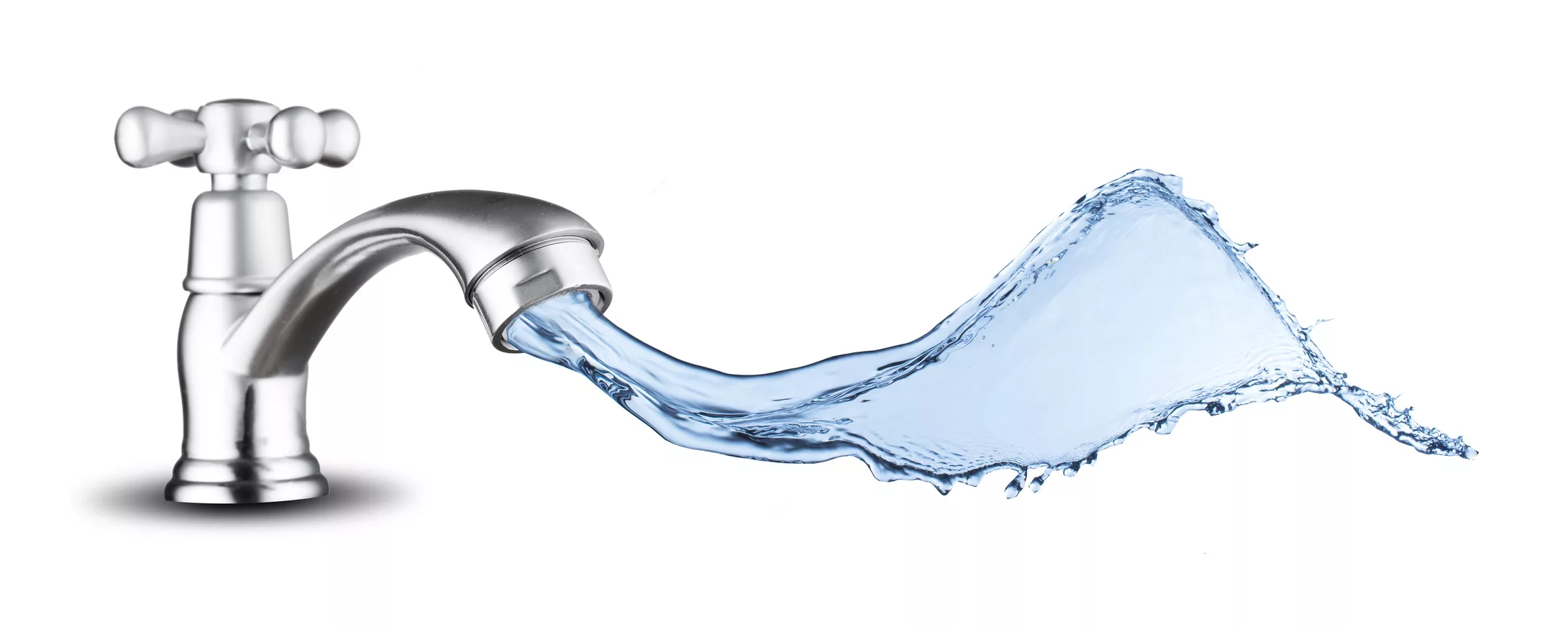 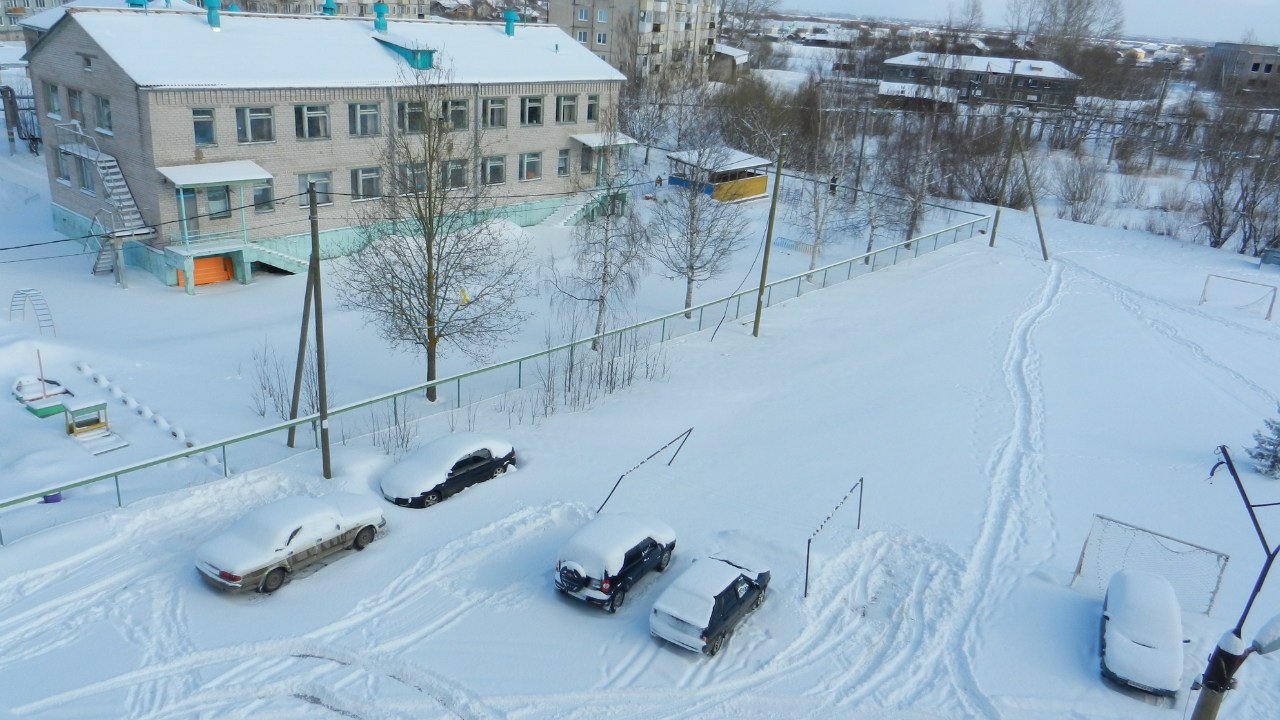 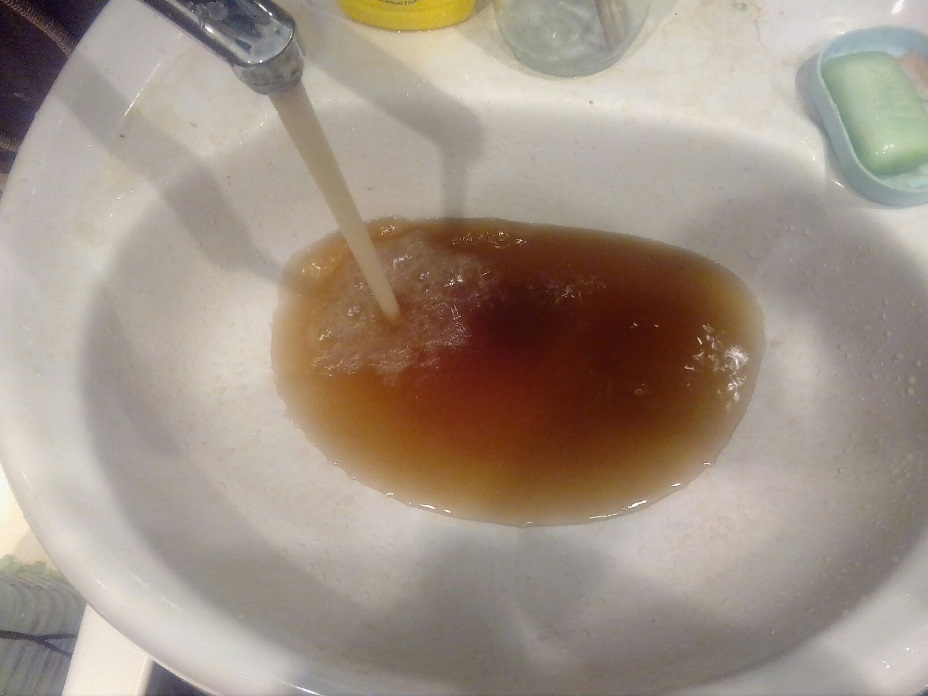 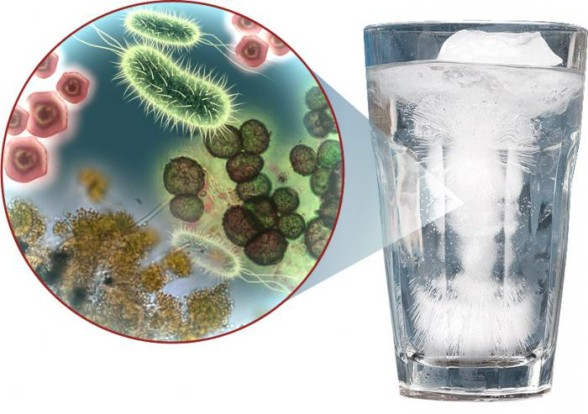 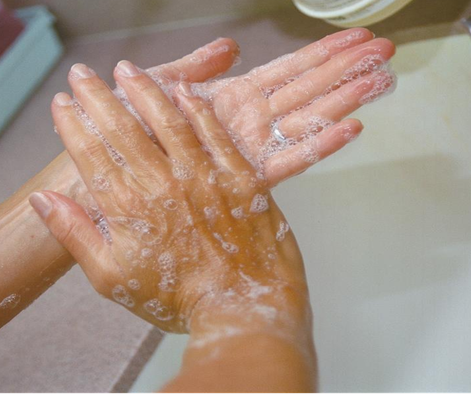 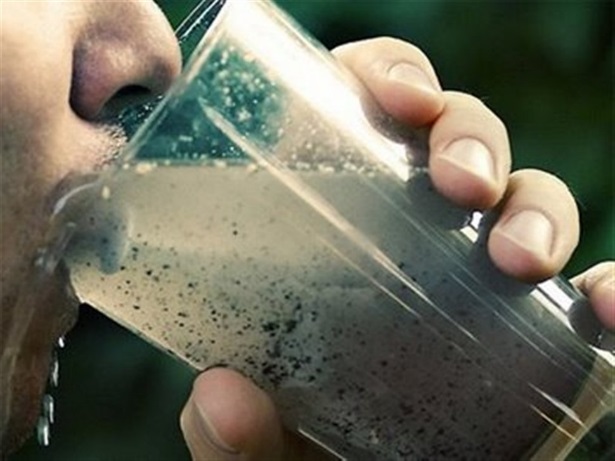 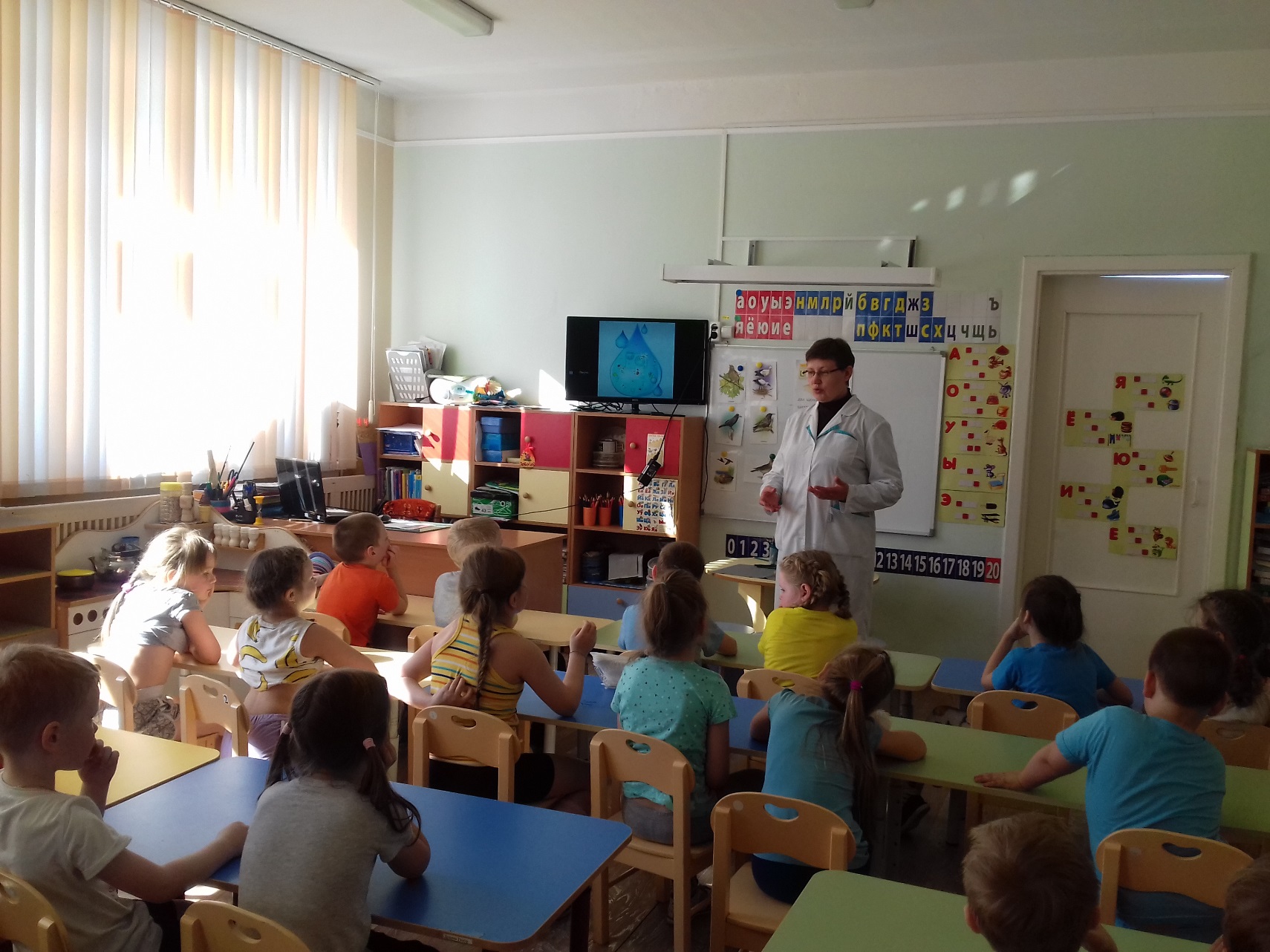 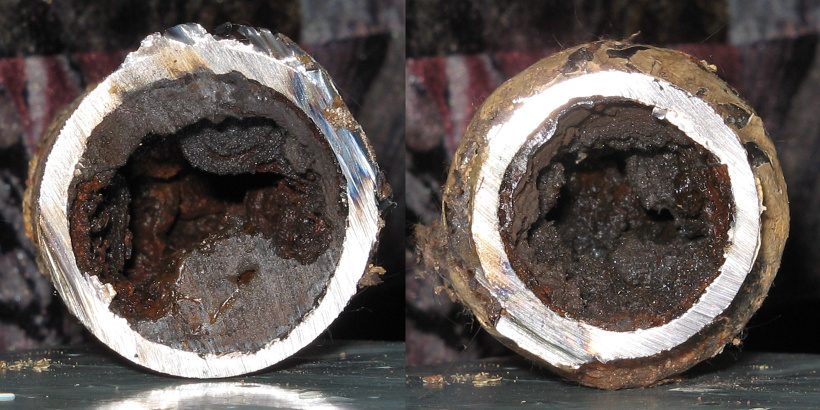 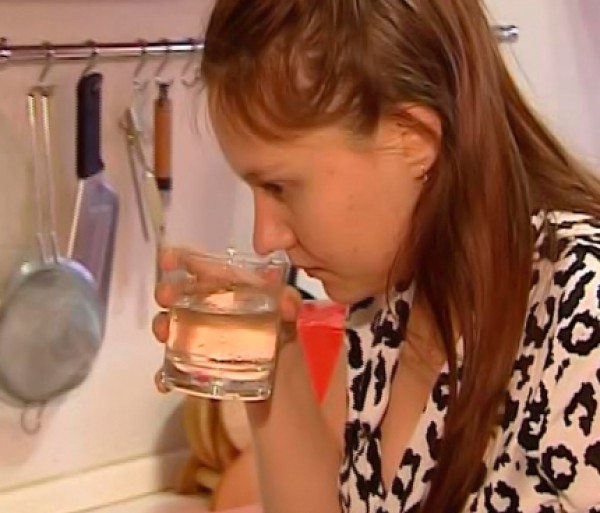 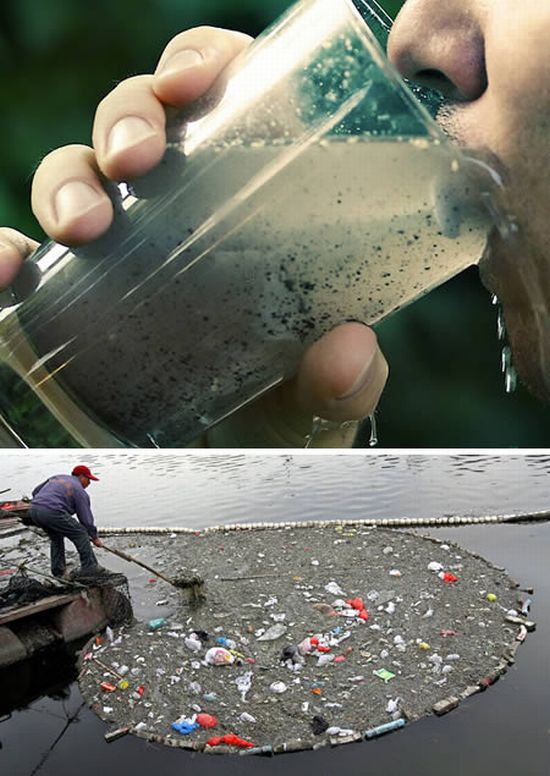 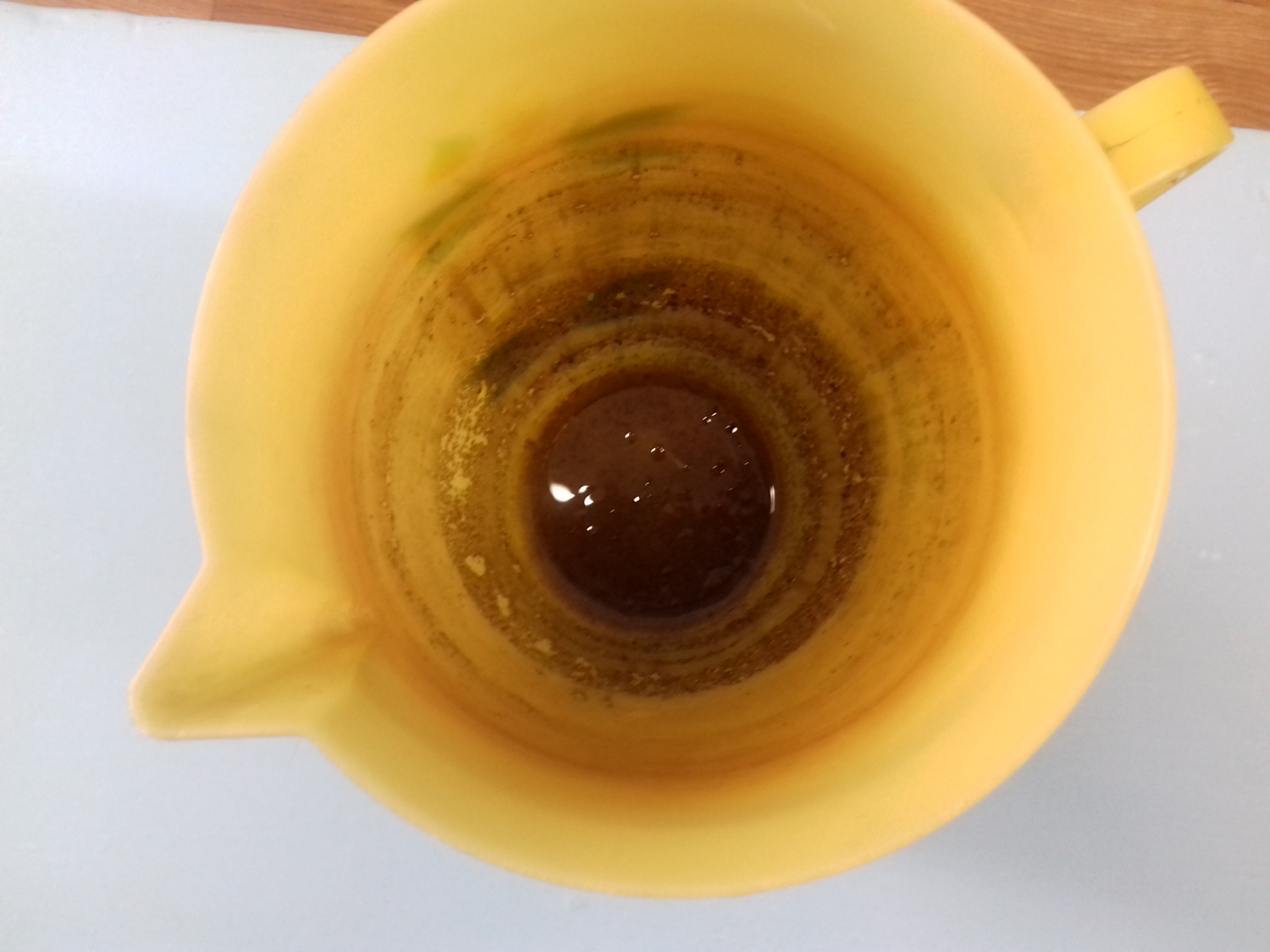 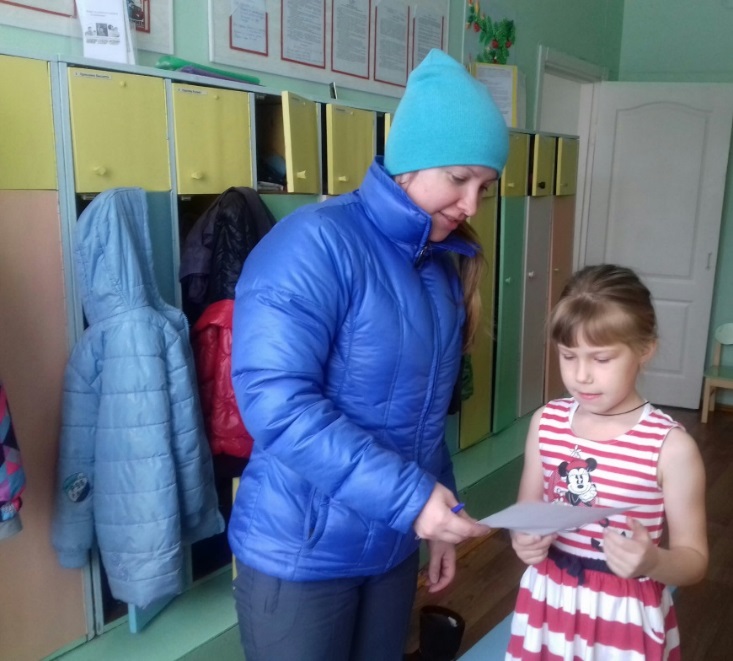 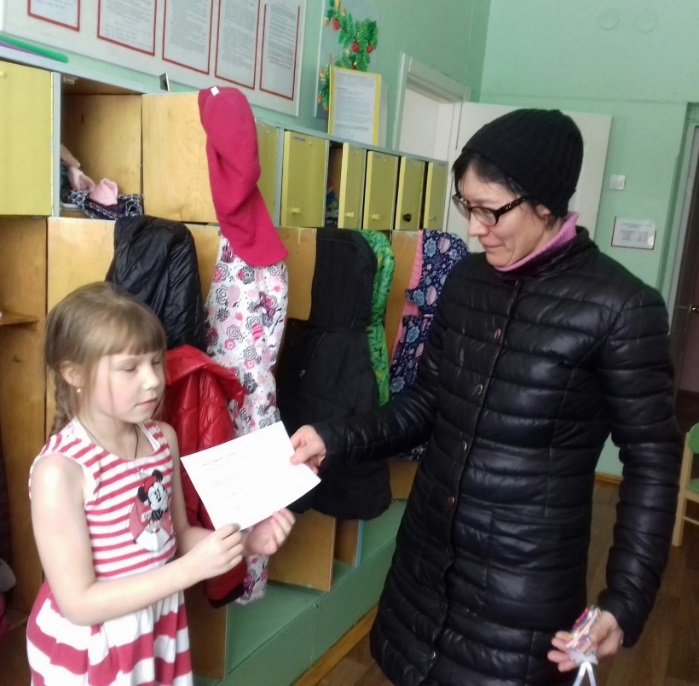 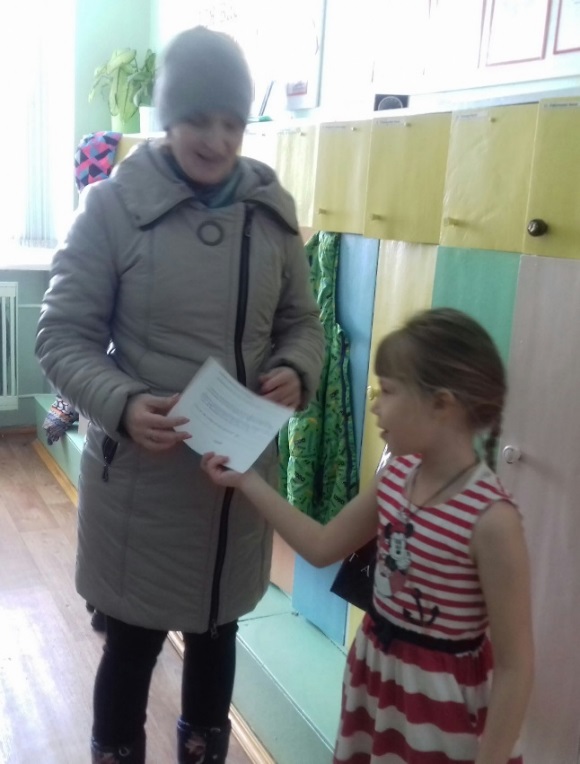 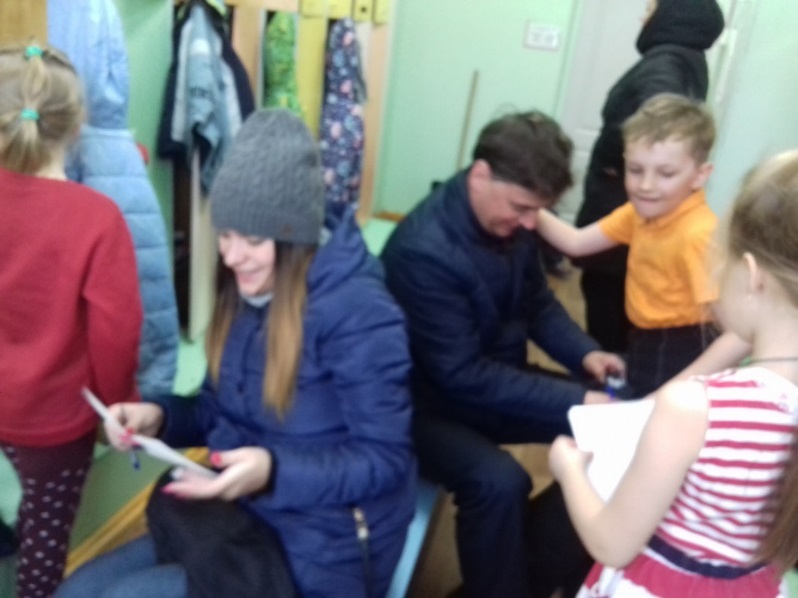 1.Достаточно ли чистая вода течёт из крана?
2. Знаете ли вы о влиянии качества воды на состояние здоровья?
3. Есть ли в Заостровье водоочистные сооружения?
4. Есть ли у вас в семье система очистки воды?
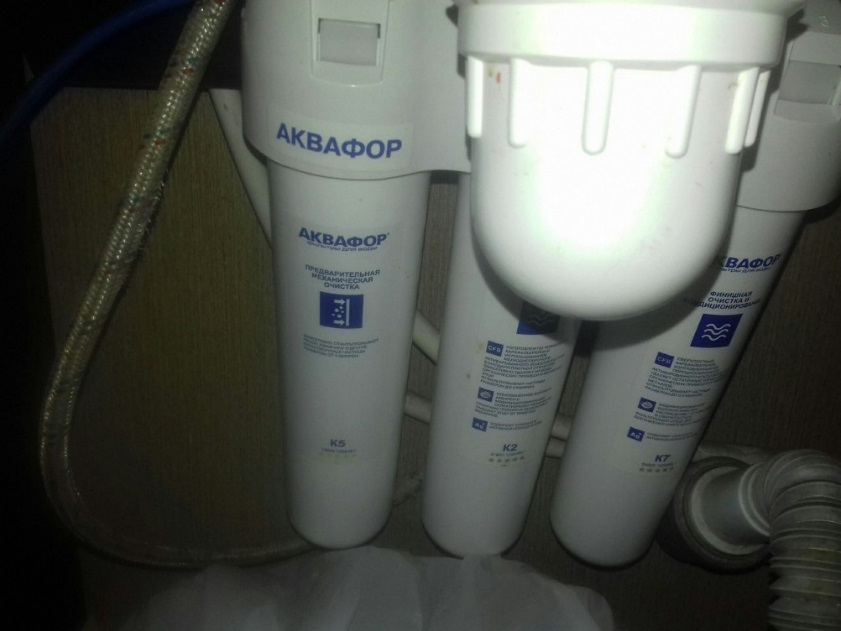 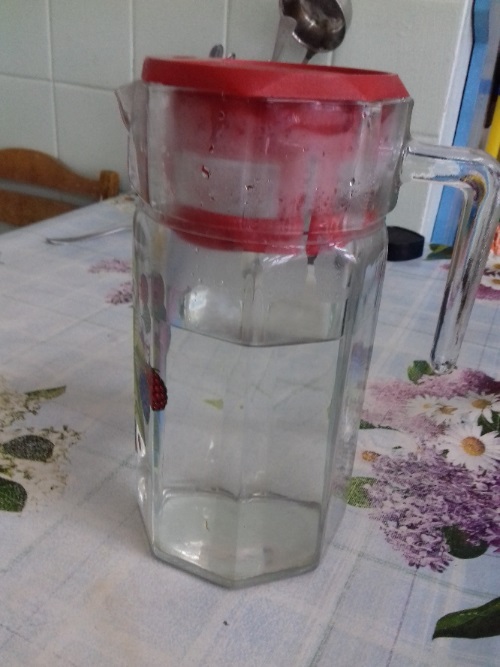 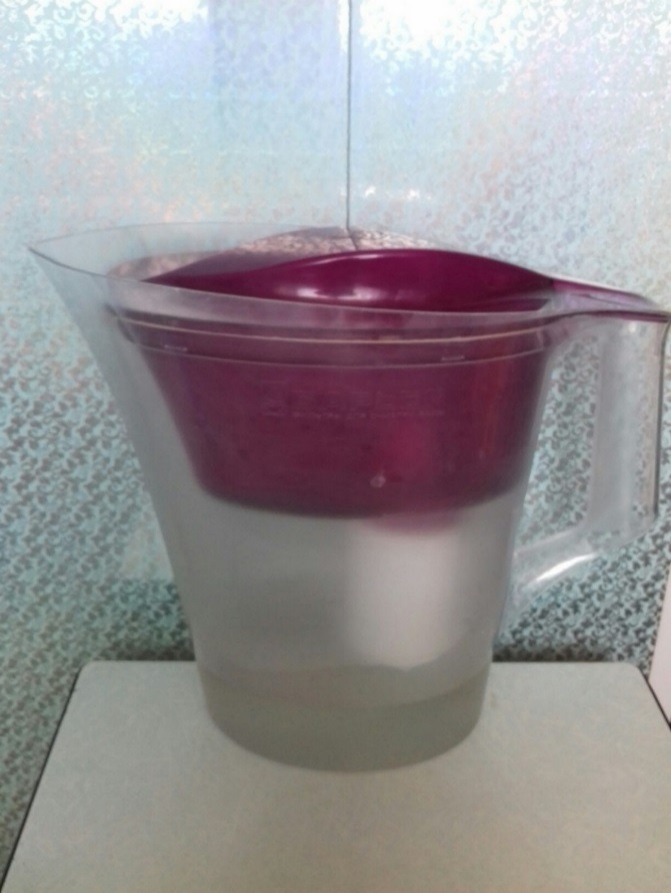 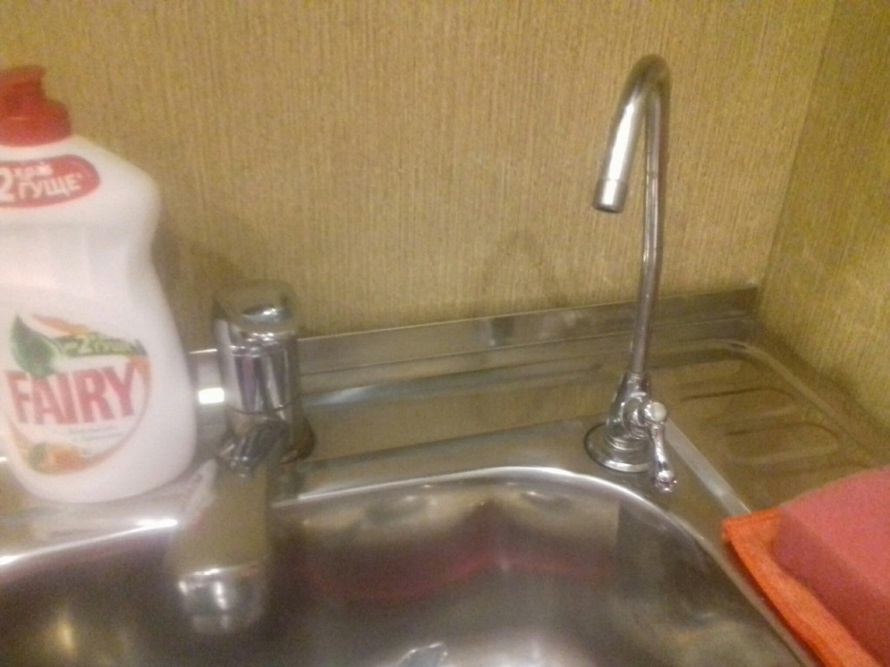 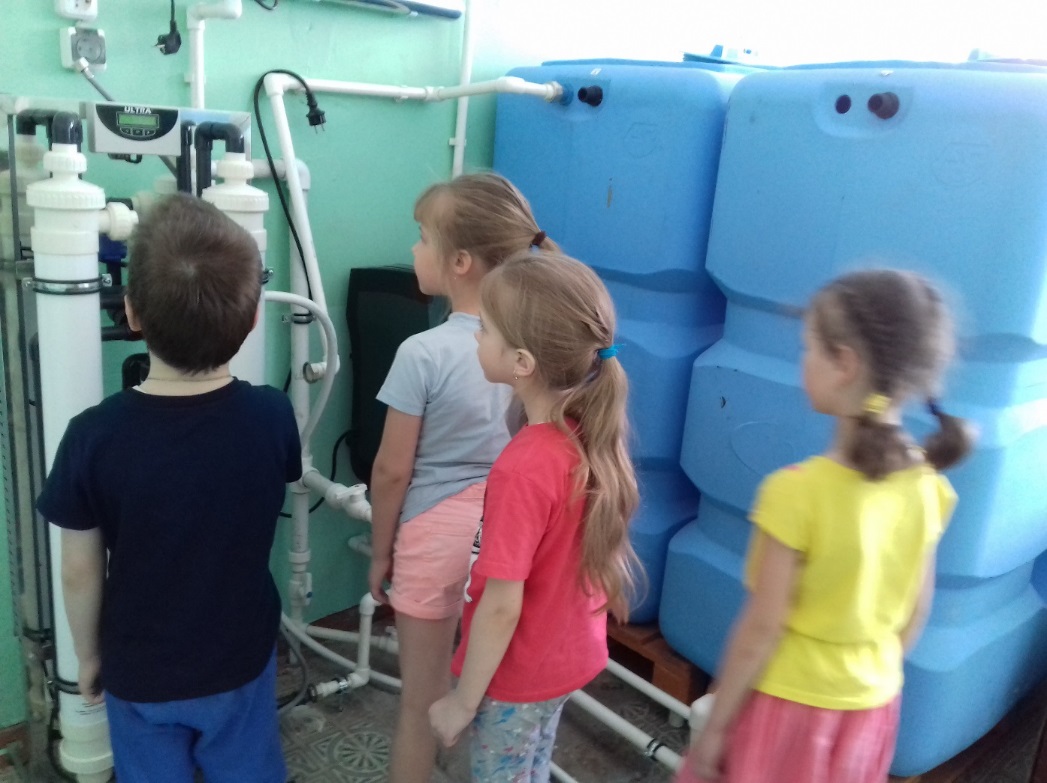 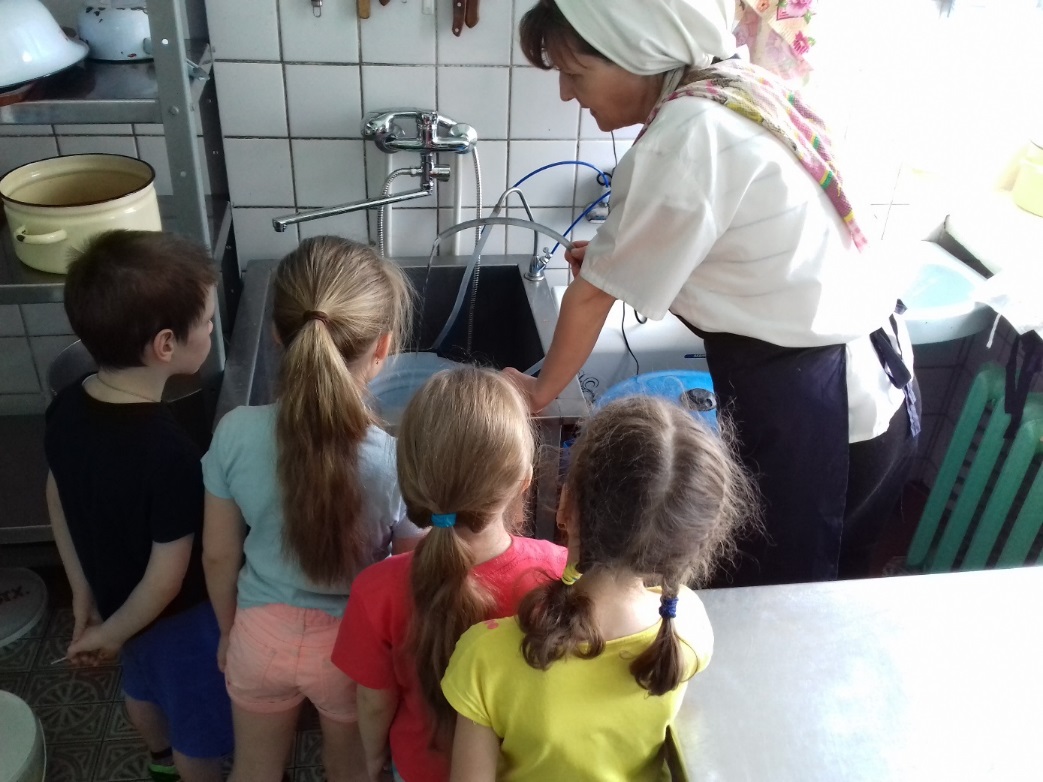 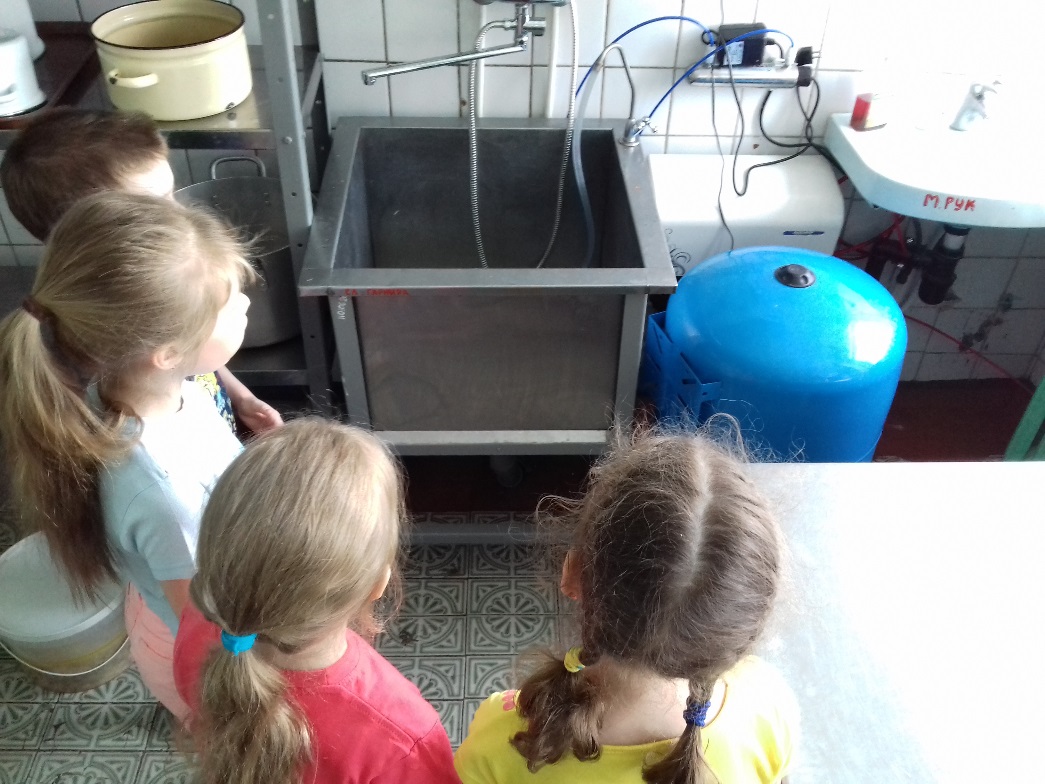 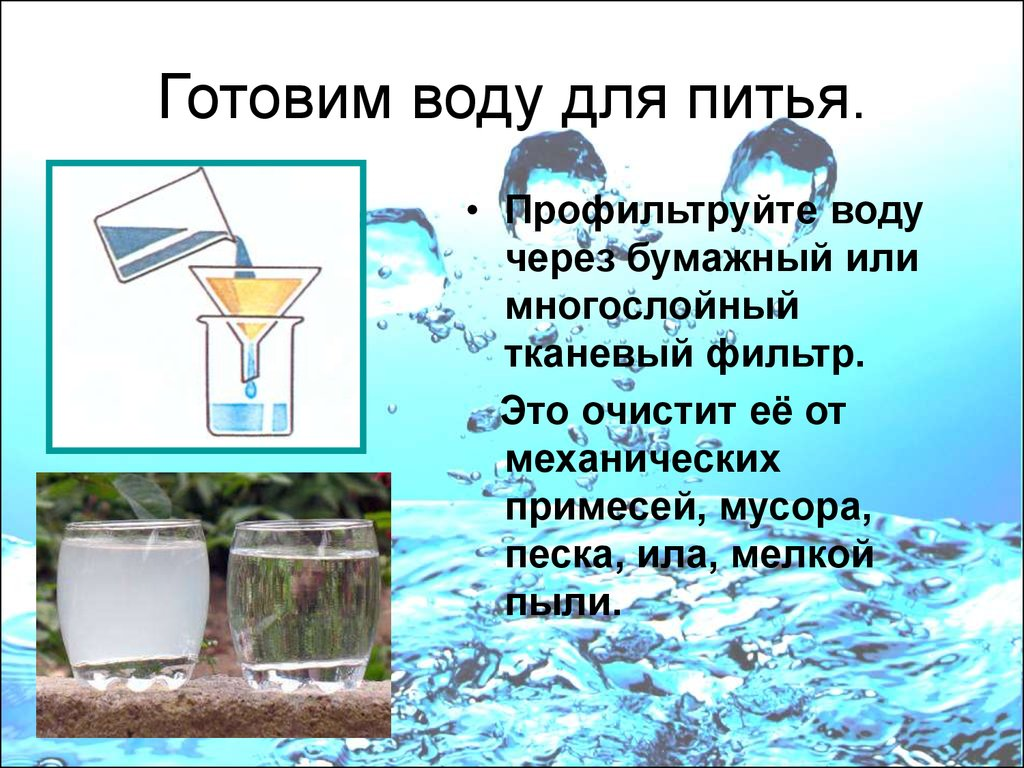 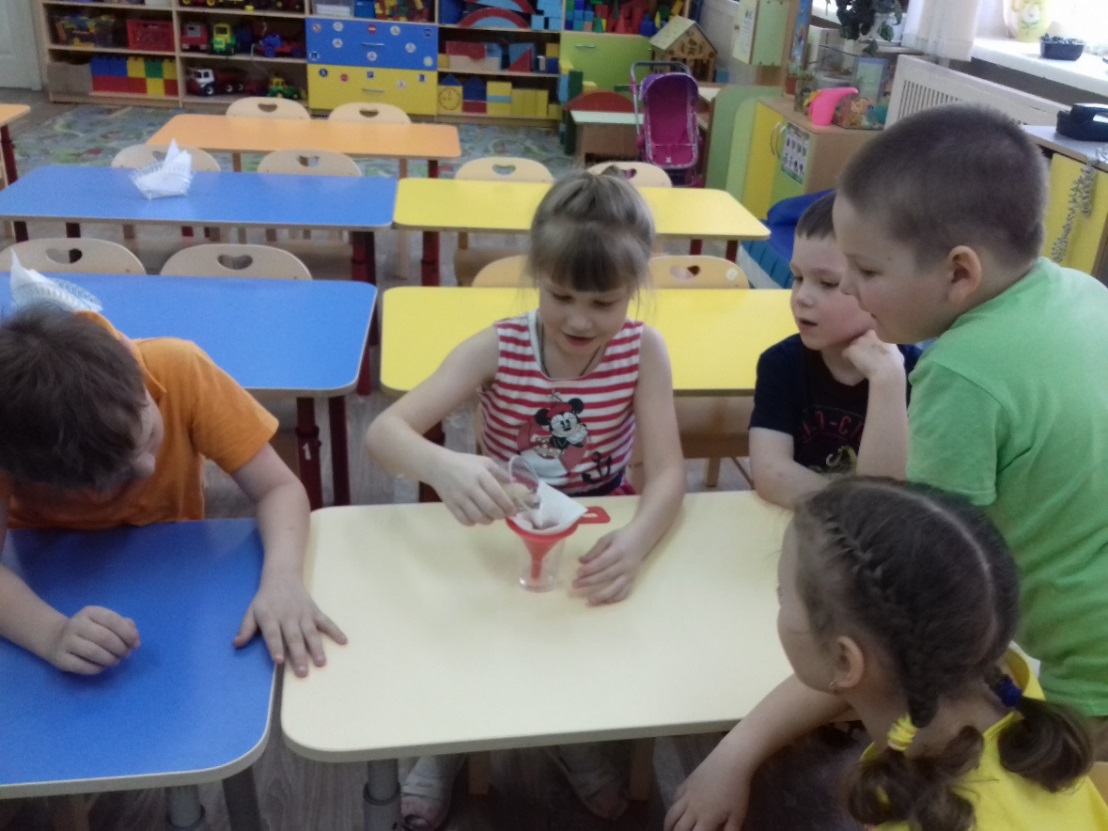 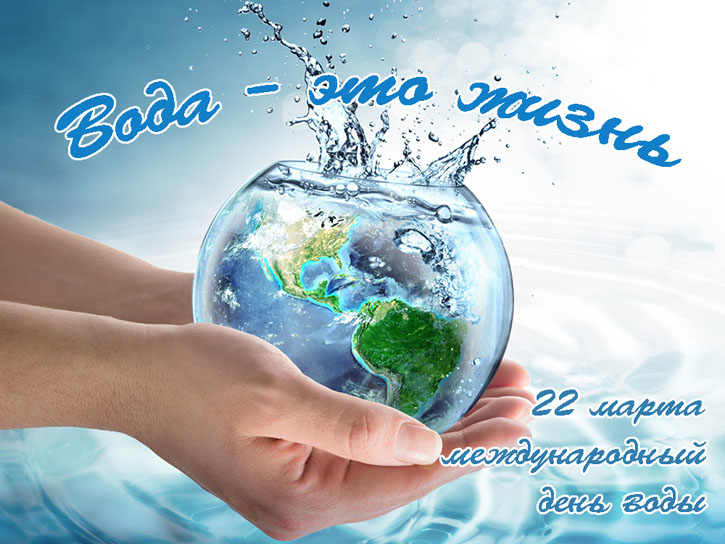 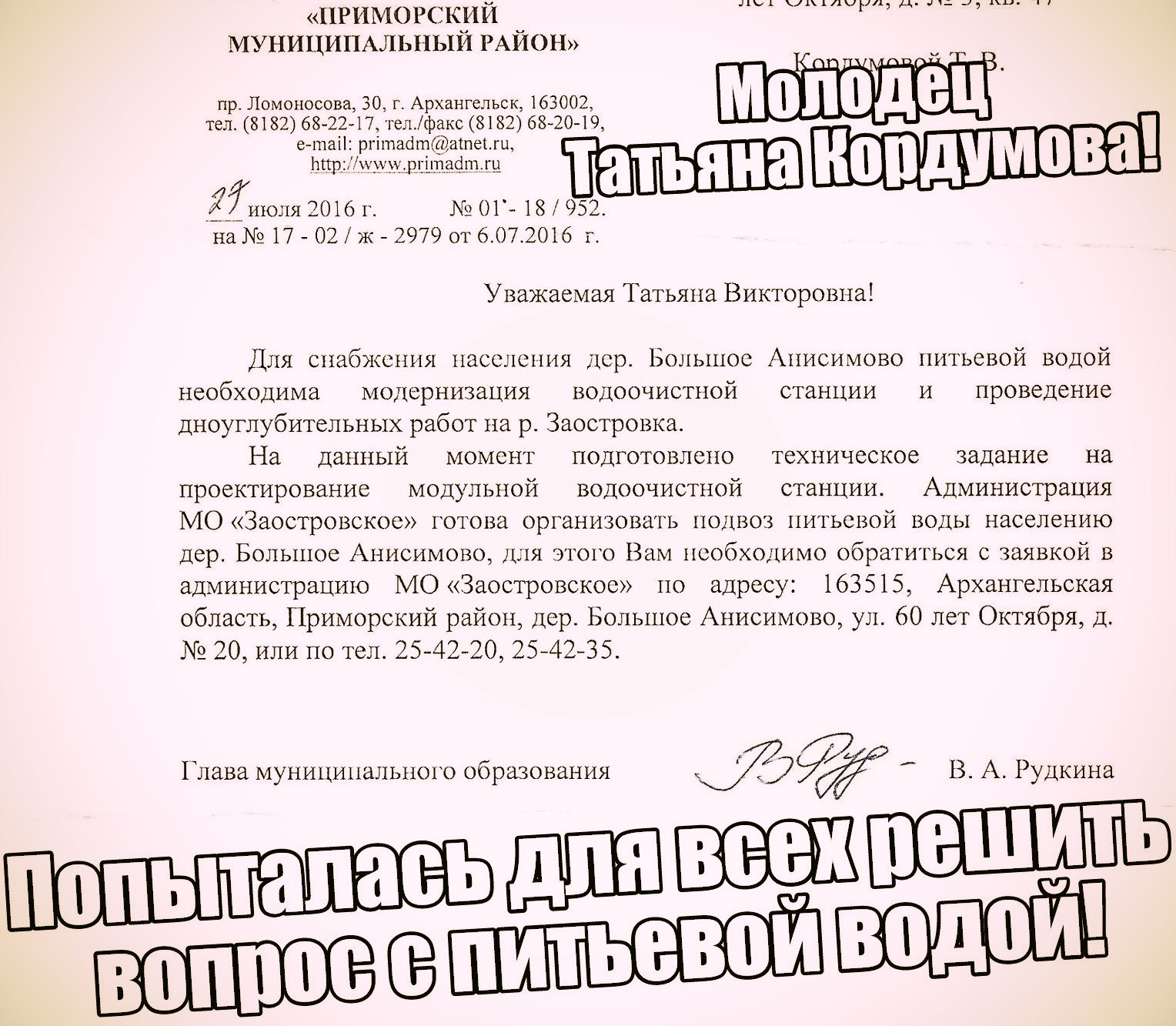 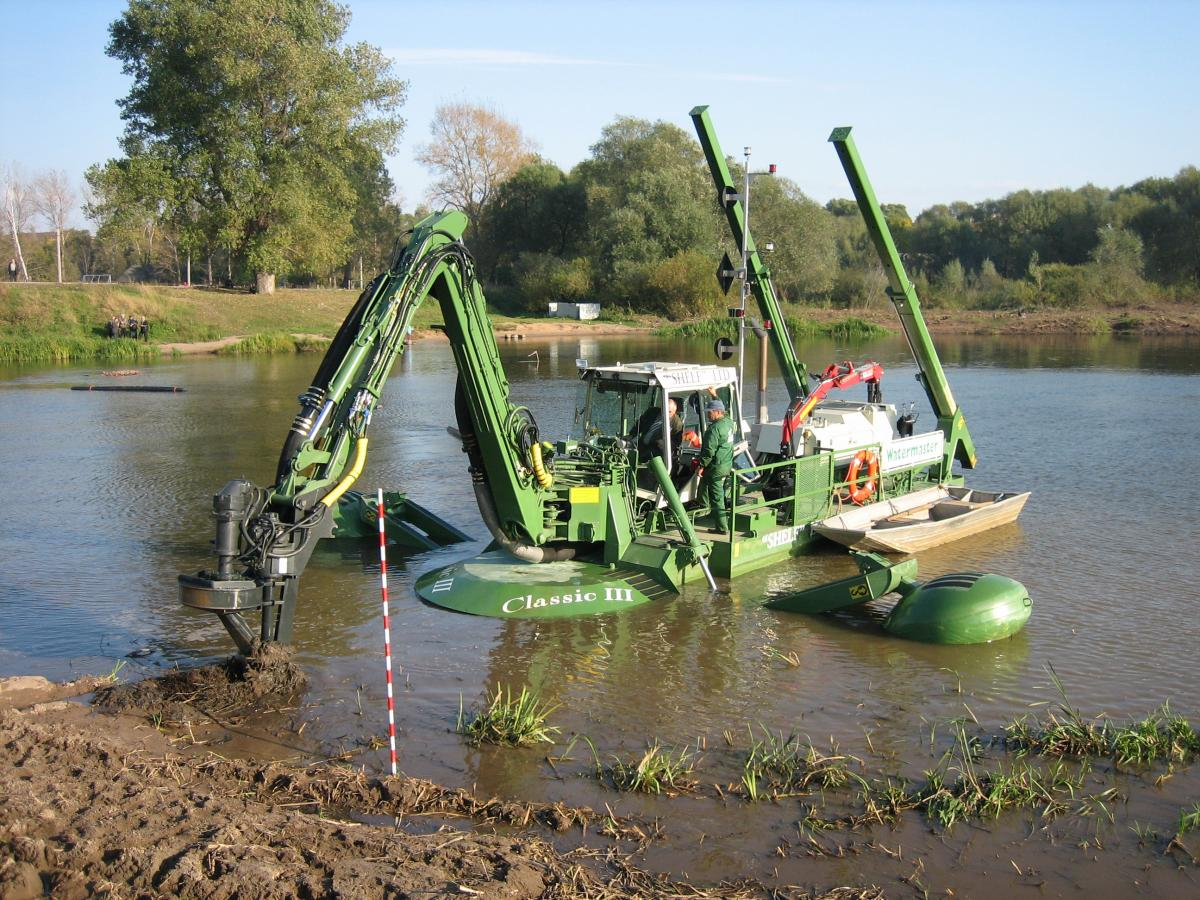 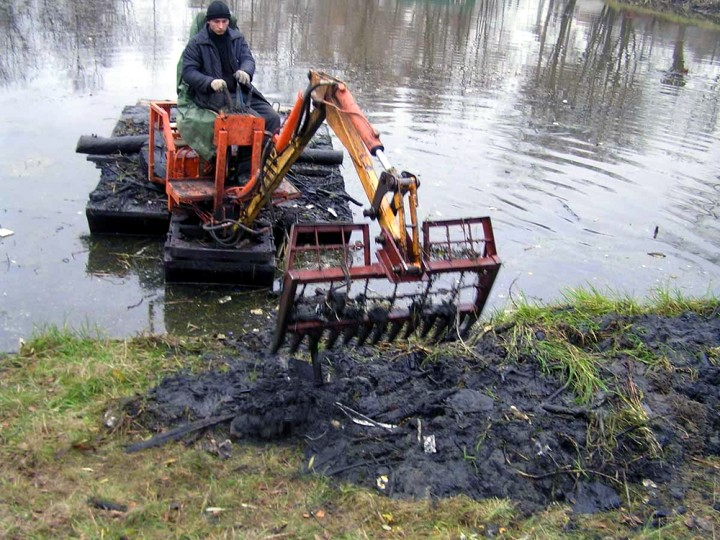 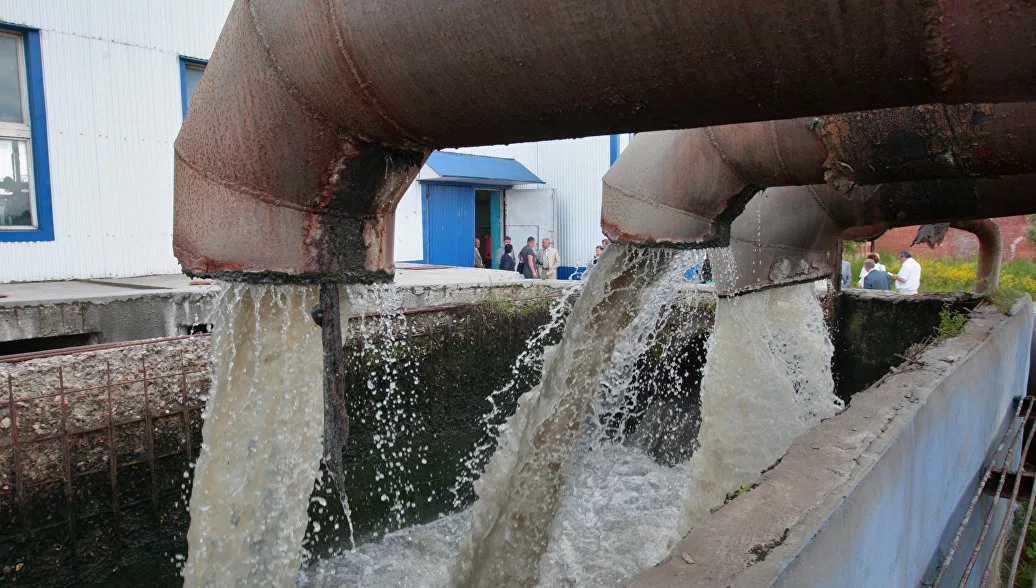 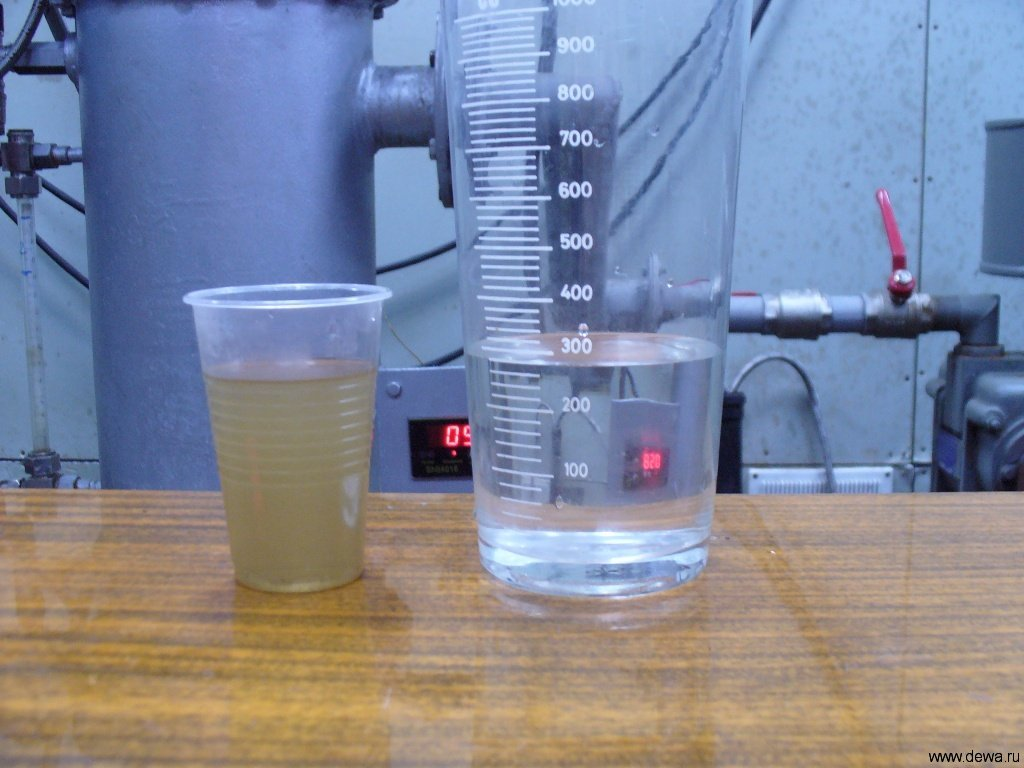 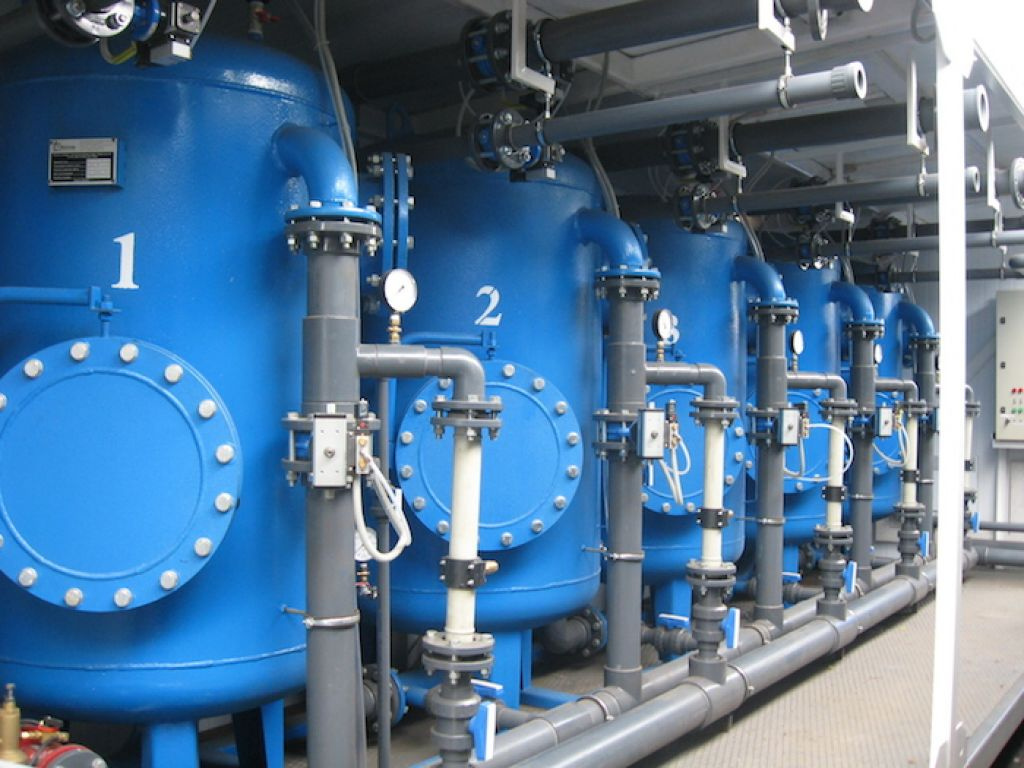 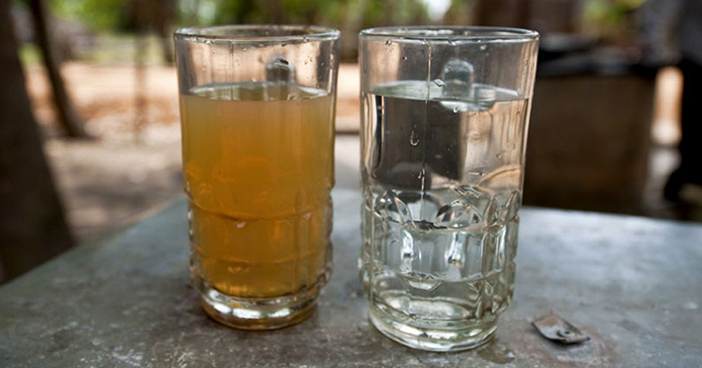 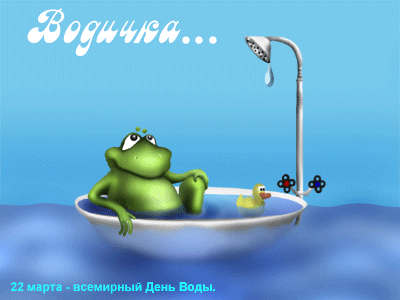 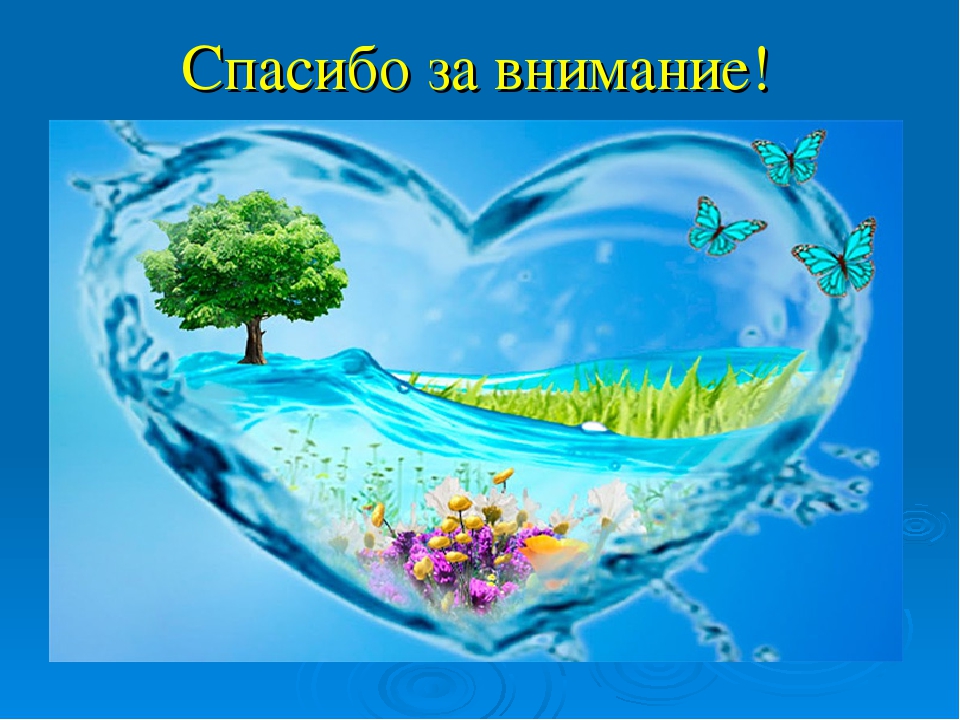